KLERENS
Eliminasyon hızının göstergesi, ml/dak

KL=infüzyon hızı/Css

Css, kararlı durum konsantrasyonu

Renal itrah hızı=KL ren x Cp

Cp, plazmadaki ilaç konsantrasyonu
Renal klerens;
Değişmemiş ilacın böbreklerden itrahı suretiyle bir dakikada o ilaçtan temizlenen sanal plazma hacmidir.

Plazma proteinlerine bağlanma ve
Tubuluslardan reabsorbsiyon 
etkiler
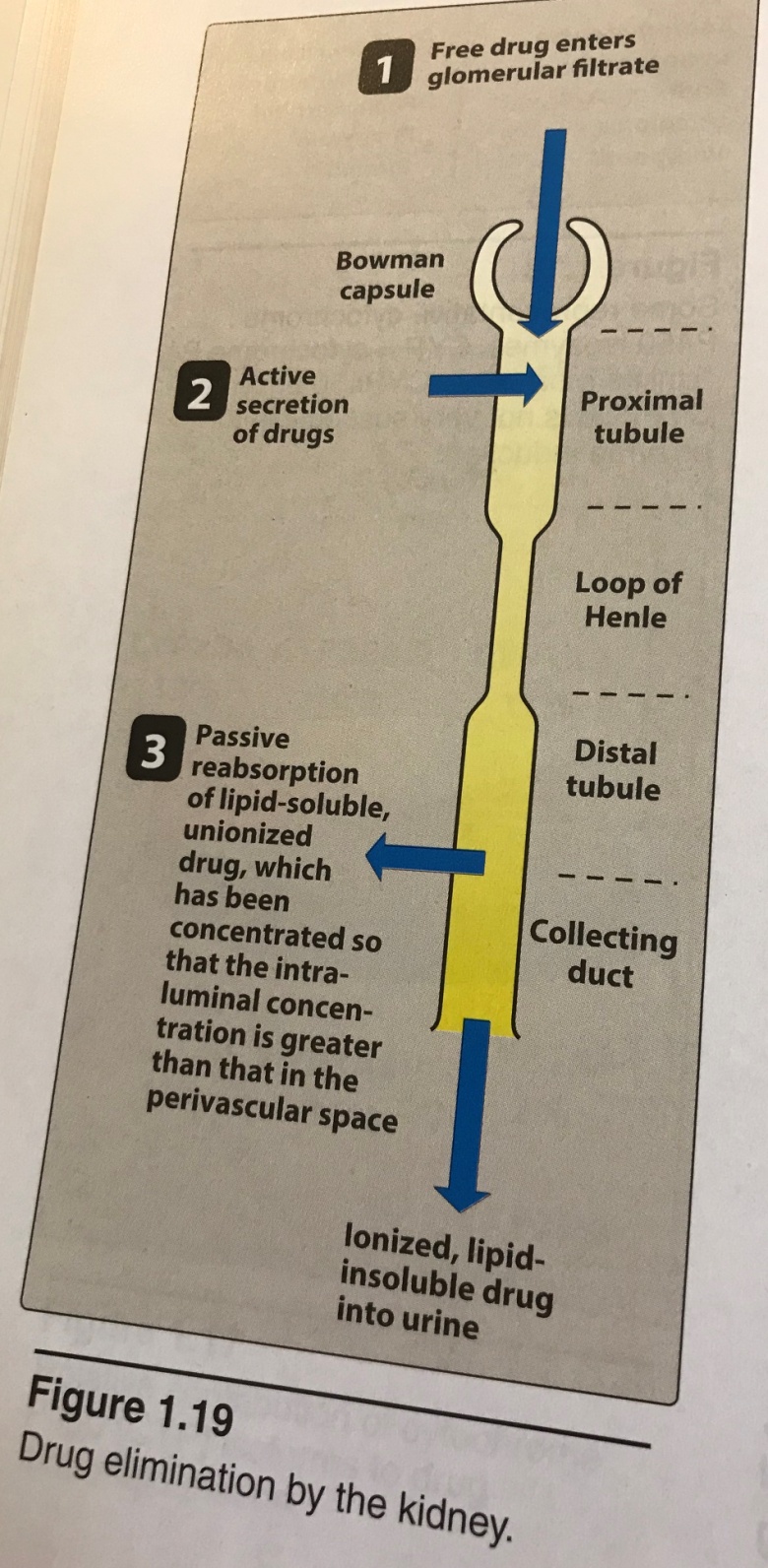 Lippincott Illustrated Reviews, Pharmacology, 6th edition
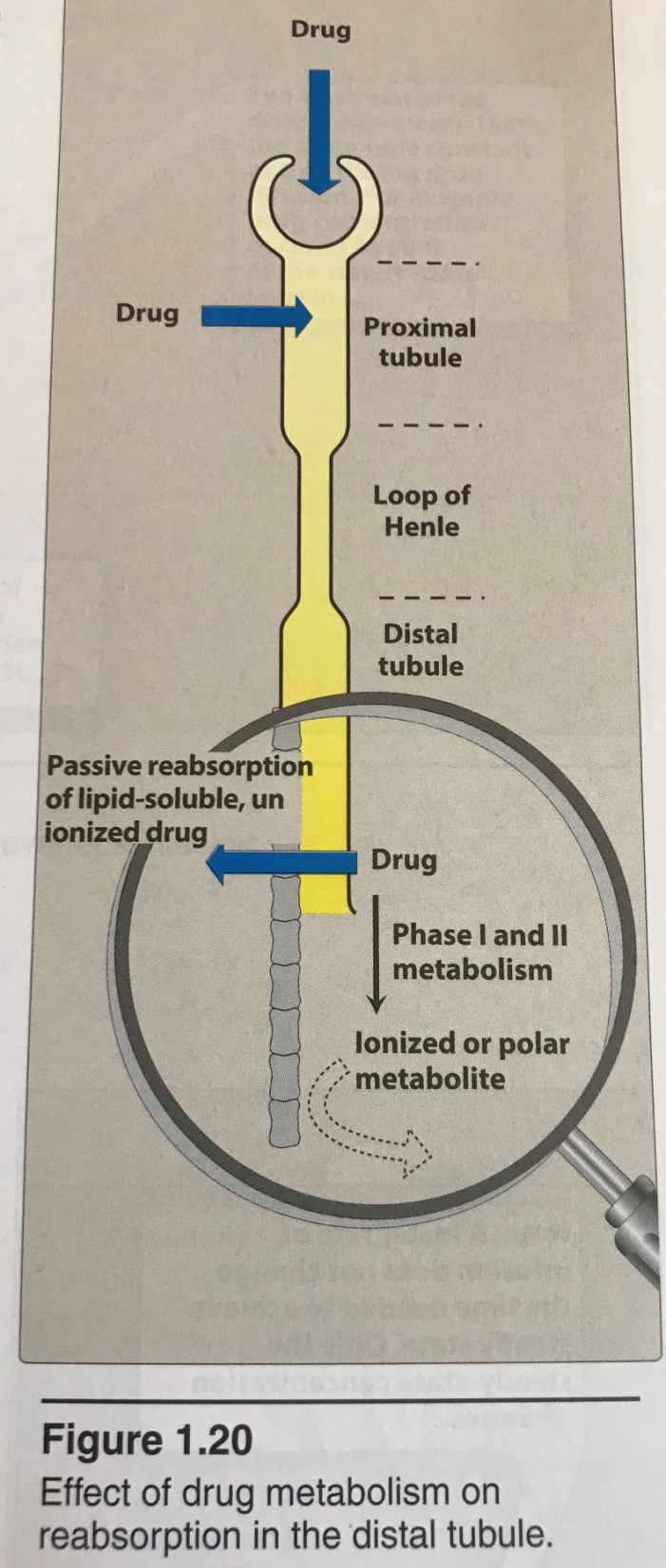 Lippincott Illustrated Reviews, Pharmacology, 6th edition
Eliminasyon kinetiği
Total KL=h KL+r KL
Eliminasyon yarılanma ömrü klerens ile ters orantılıdır
Vd ne kadar büyükse ya da KL ne kadar küçükse ilacın vücutta kalış süresi o kadar uzundur
İki ilacın KL aynı olsa bile, Vd ler farklı ise, Vd si büyük olanın eliminasyonu daha yavaştır.
KL büyük olan ilacın Vd de büyükse , yavaş elimine edilen bir ilaç olabilir
KC’den safra içine itrah
3 özelliğe bağlıdır:
Molekülün kimyasal yapısı
Polarlığı
Molekül ağırlığı
Nonlineer kinetik
Dozun artması ile ilacın uğradığı farmakokinetik olaylar arasındaki lineerliğin bozulması
Örneğin, ilaç kendini yıkan enzimi indüklerse
Fenitoin, alkol, lidokain, dikumarol, teofilin (eliminasyon doygunluğa erişir)
DOZ-KONSANTRASYON-ETKİ İLİŞKİSİ
İlaç, etki yerinde minimum etkin konsantrasyonun üzerinde olmalı
İlaç etkisi doz bağımlı olarak artar
Konsantrasyon belli bir  değere ulaştığında, etki maksimuma çıkar
Kararlı durum konsantrasyonu
İlacın MEK değerinin üzerinde olmalıdır
Toksik konsantrasyona yaklaşmamalıdır
Dalgalanma gösterir
Terapötik indeksi dar olan ilaçlar için dalgalanmanın büyük olması sorun yaratır
İlaç konsantrasyonunun kararlı duruma erişme hızı, eliminasyon hız sabitine ve eliminasyon yarılanma ömrüne bağlıdır.
İlaç yarılanma ömrünün 4 katına eşit süre sonra ilacın plazmada platoya ulaştığı kabul edilir.
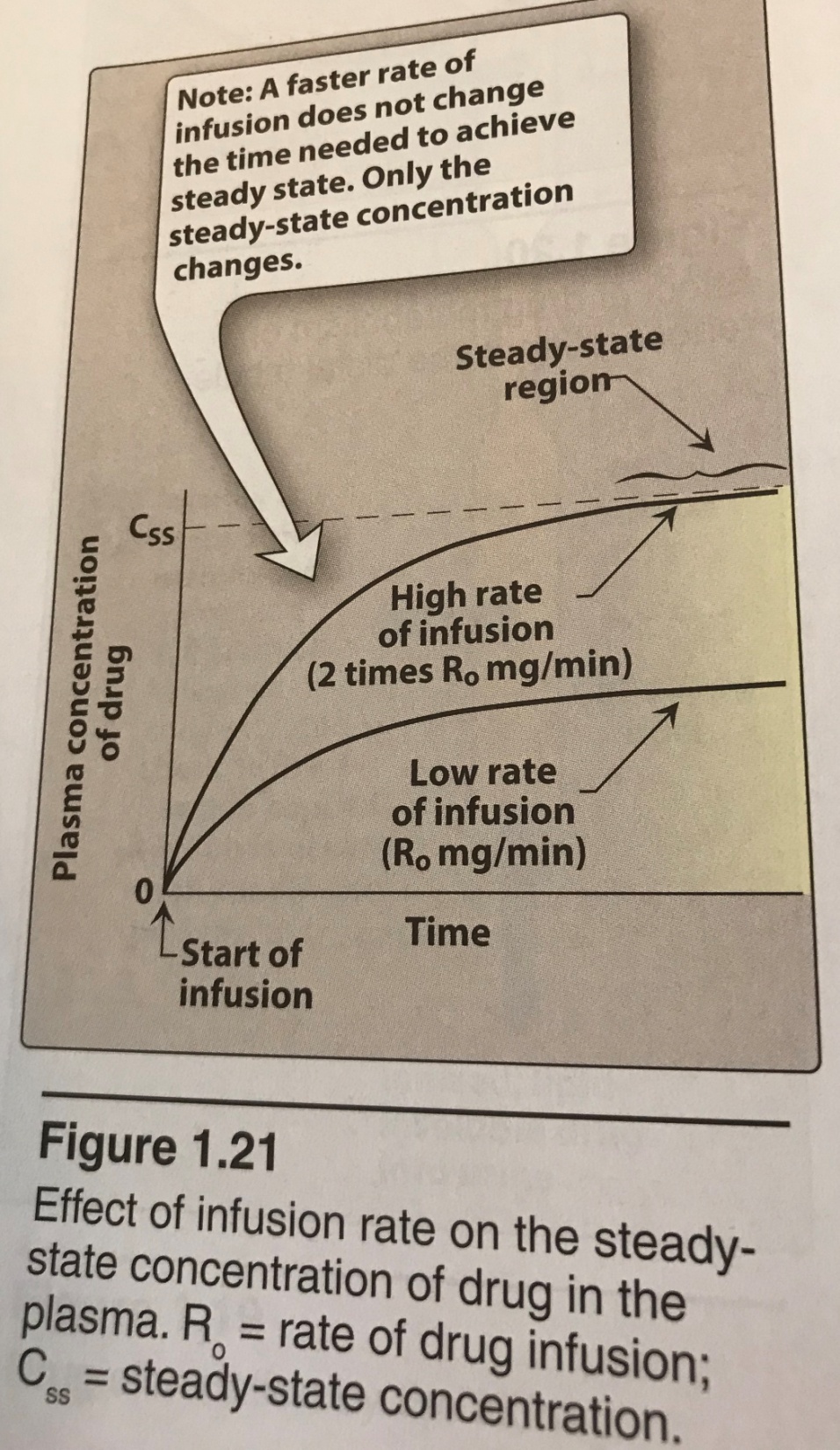 Lippincott Illustrated Reviews, Pharmacology, 6th edition
Lippincott Illustrated Reviews, Pharmacology, 6th edition
Lippincott Illustrated Reviews, Pharmacology, 6th edition
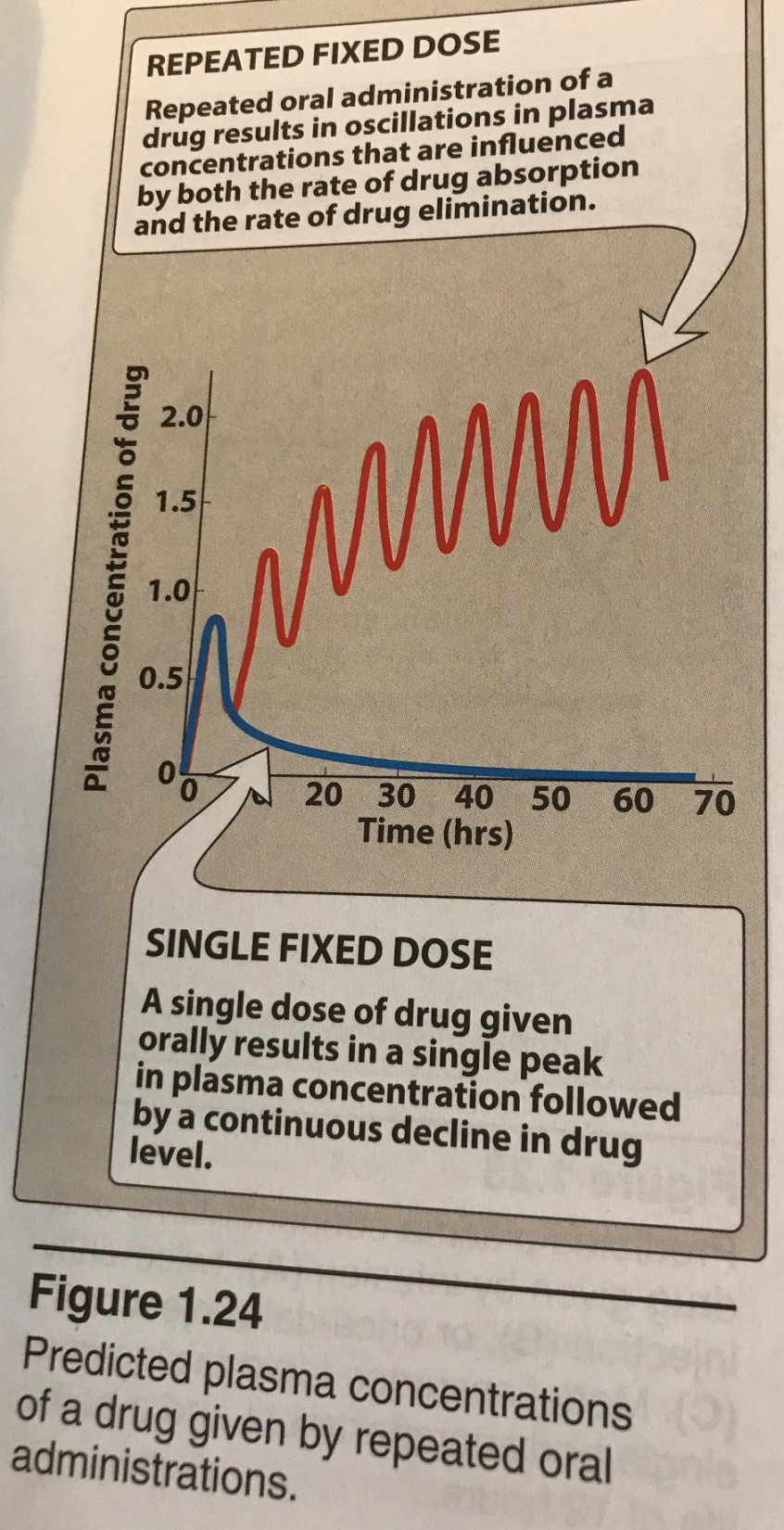 Lippincott Illustrated Reviews, Pharmacology, 6th edition
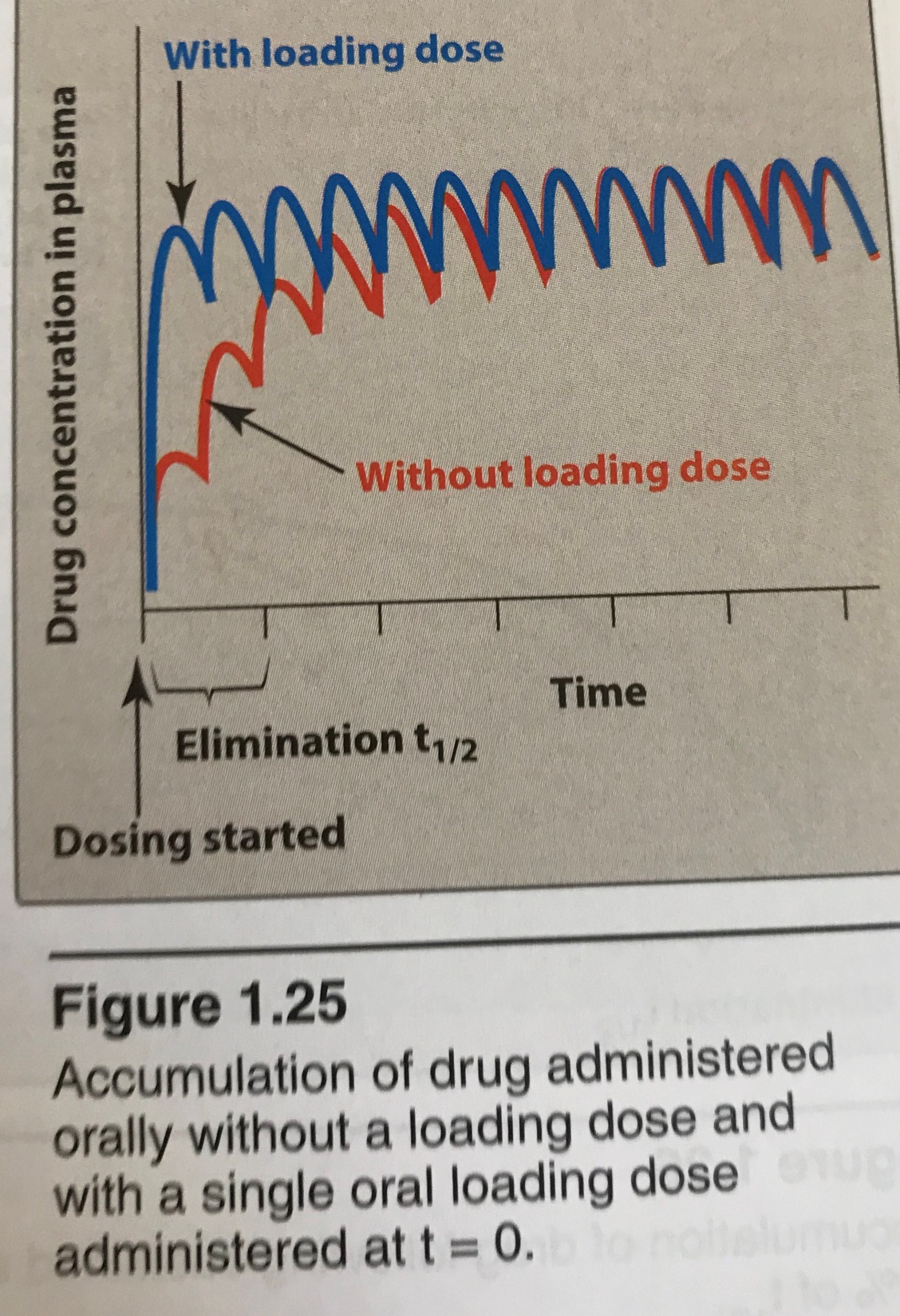 Lippincott Illustrated Reviews, Pharmacology, 6th edition
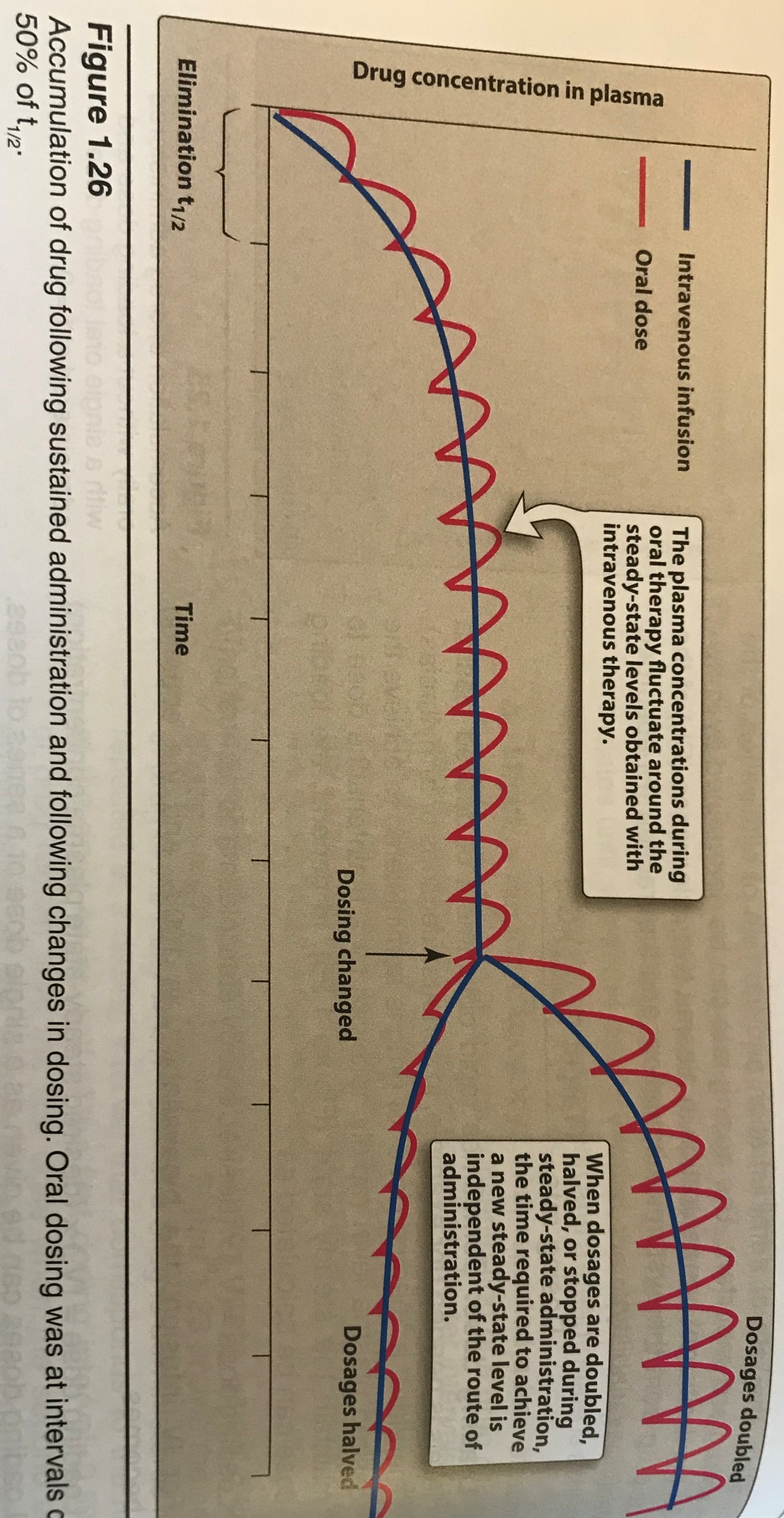 Lippincott Illustrated Reviews, Pharmacology, 6th edition
Yükleme dozu
Etkinin çabuk başlaması isteniyorsa, ve ilaç kararlı durum konsantrasyonuna geç ulaşıyorsa ilacın başlangıç dozu yüksek verilir.
Kademeli doz yanıt ilişkisi
Yedek reseptör yoksa, EC50, agonist ilaç reseptör kompleksinin disosiyasyon sabitine Kd eşittir.
Kd
Agonistin disosiyasyon sabiti
Reseptörün %50 ni işgal etmek için gereken agonist konsantrasyonu
Yüksek afiniteli agonist, bağlanma potensi yüksek, Kd si küçük, düşük konsantrasyonda reseptöre bağlanabilen agonisttir
Kuvantal doz yanıt eğrisi
Etki ya hep ya hiç şeklinde
ED50 değeri bulunur
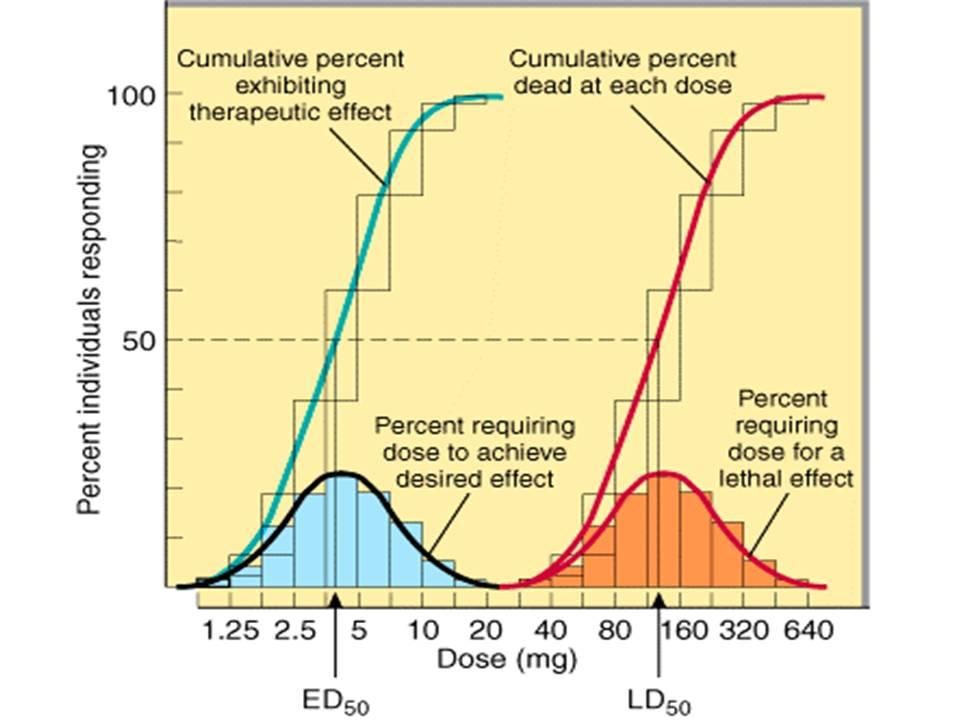 Katzung&Trevor Basic and Clinical Pharmacology, 13th edition
Potens
Etki gücü
EC50 si daha düşük olan ilaç daha potenttir
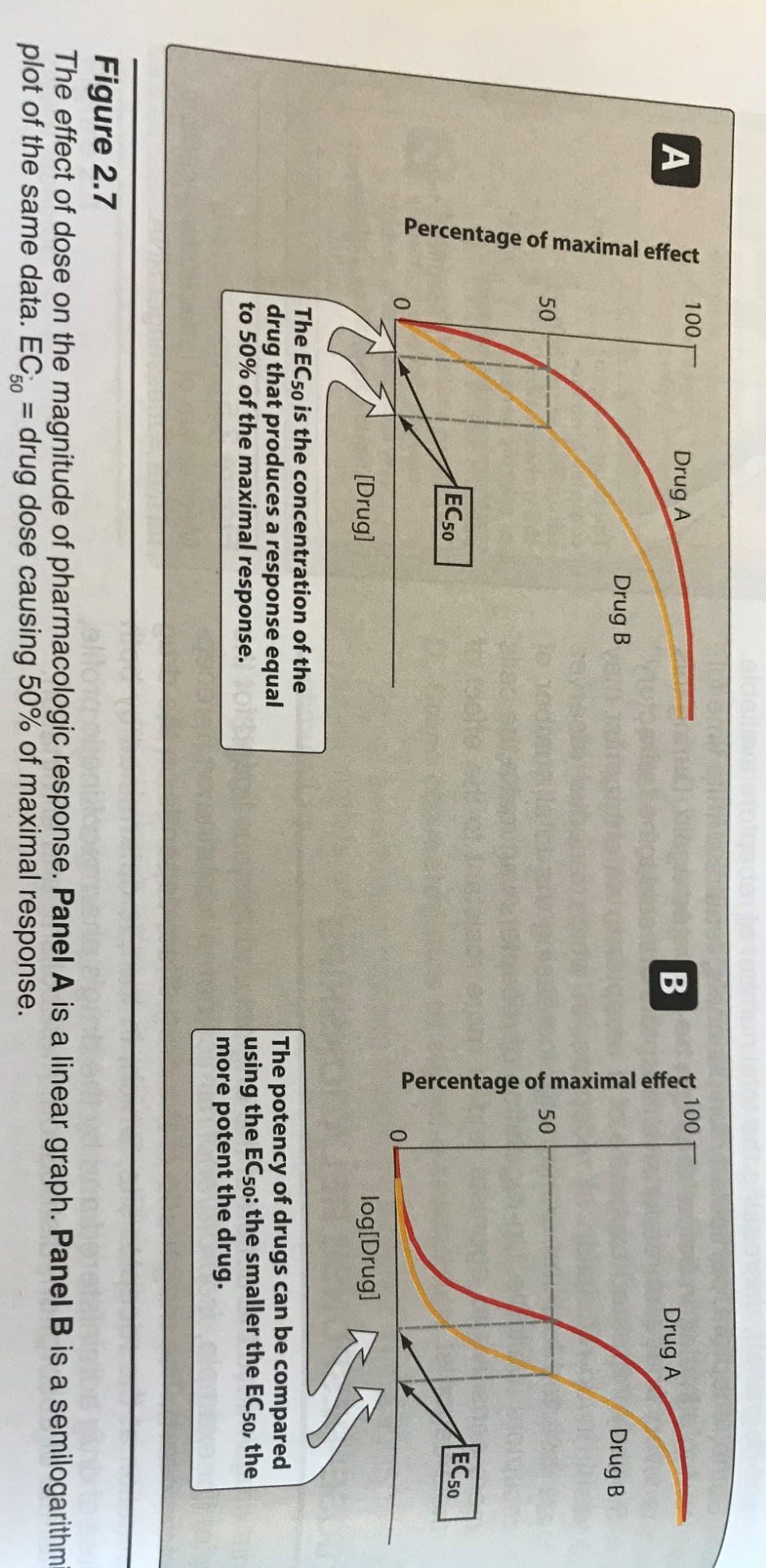 Lippincott Illustration Reviews Pharmacology, 6th edition
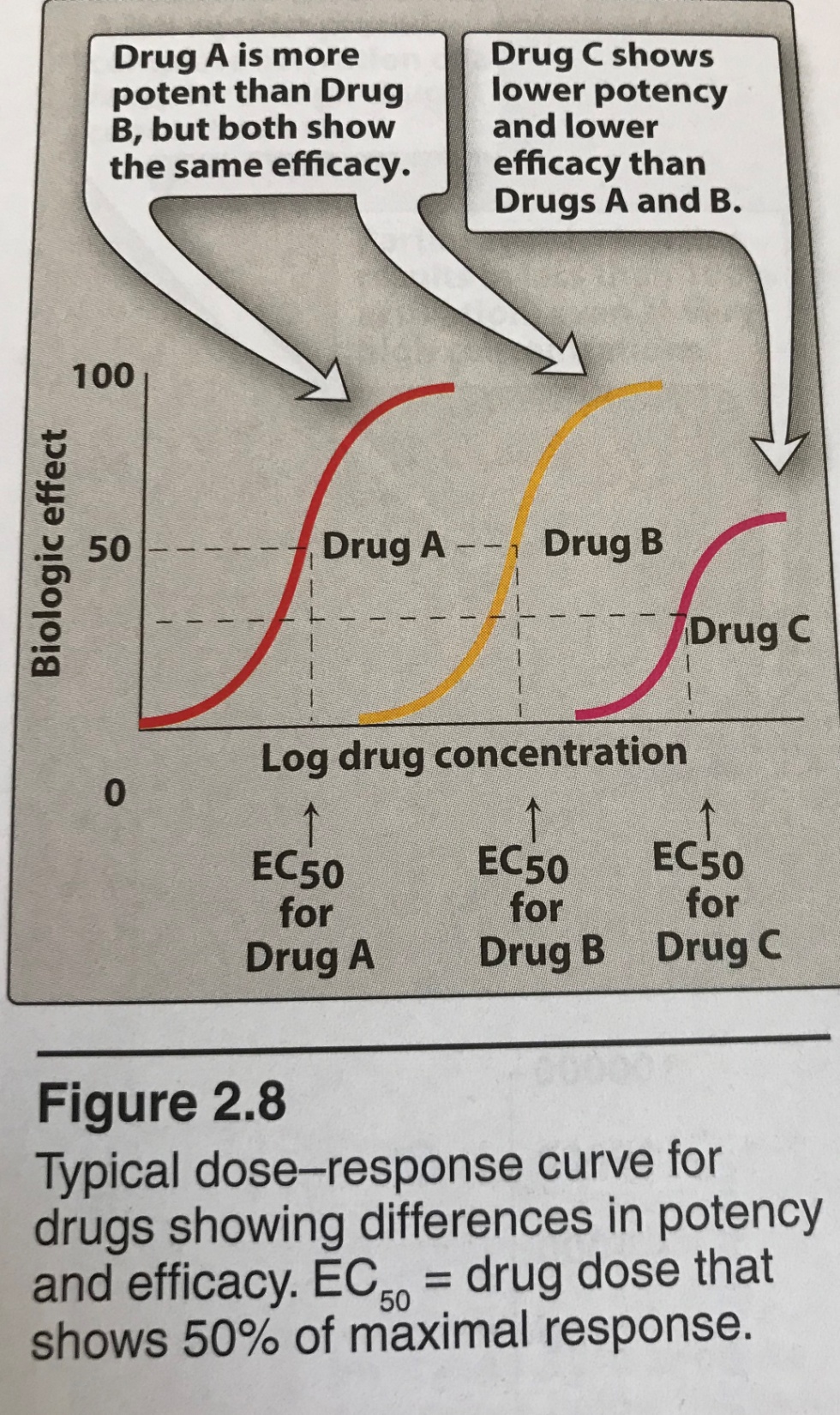 Lippincott Illustration Reviews Pharmacology, 6th edition
Efikasite
Maksimum etki
Emax
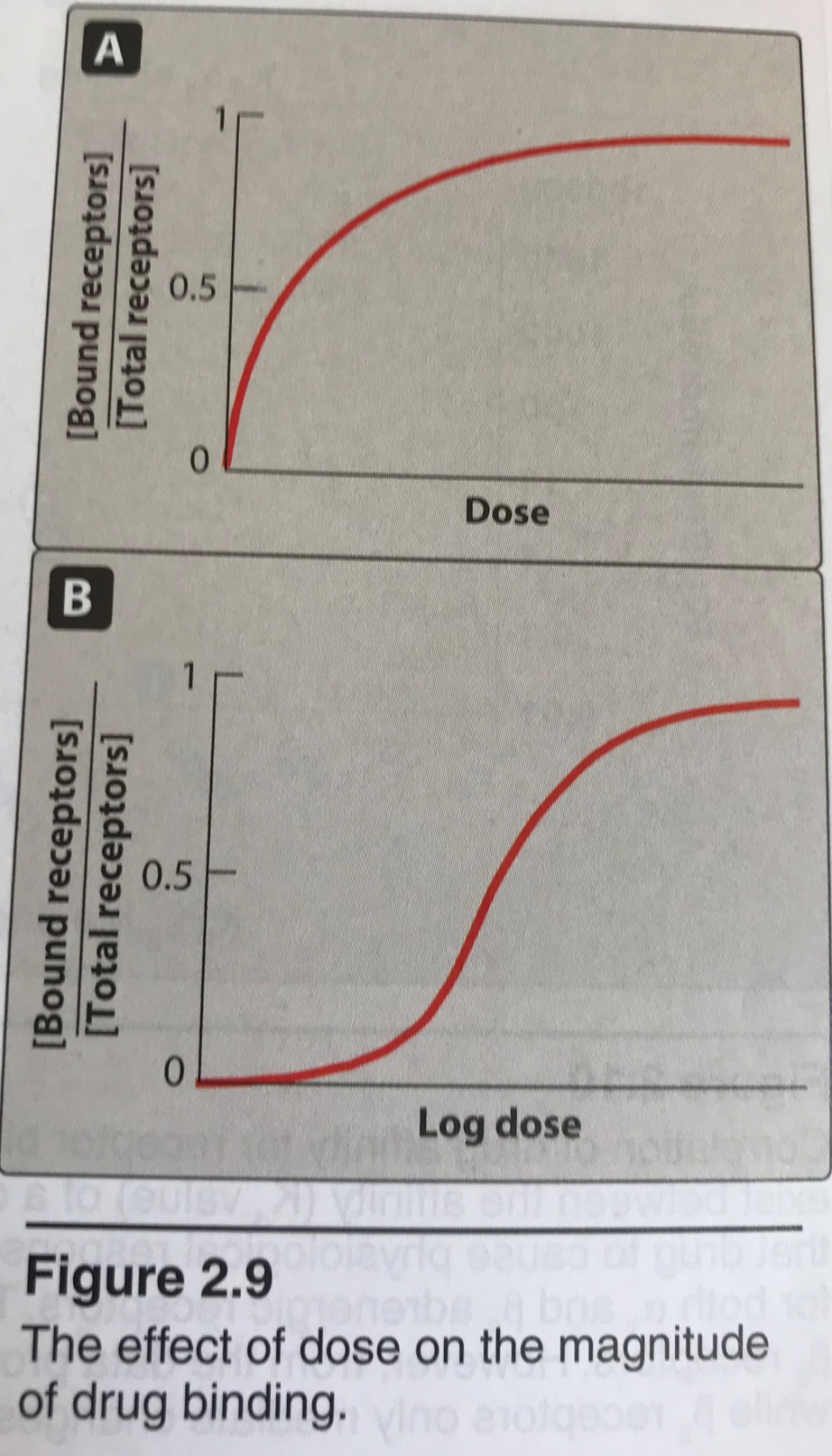 Lippincott Illustration Reviews Pharmacology, 6th edition
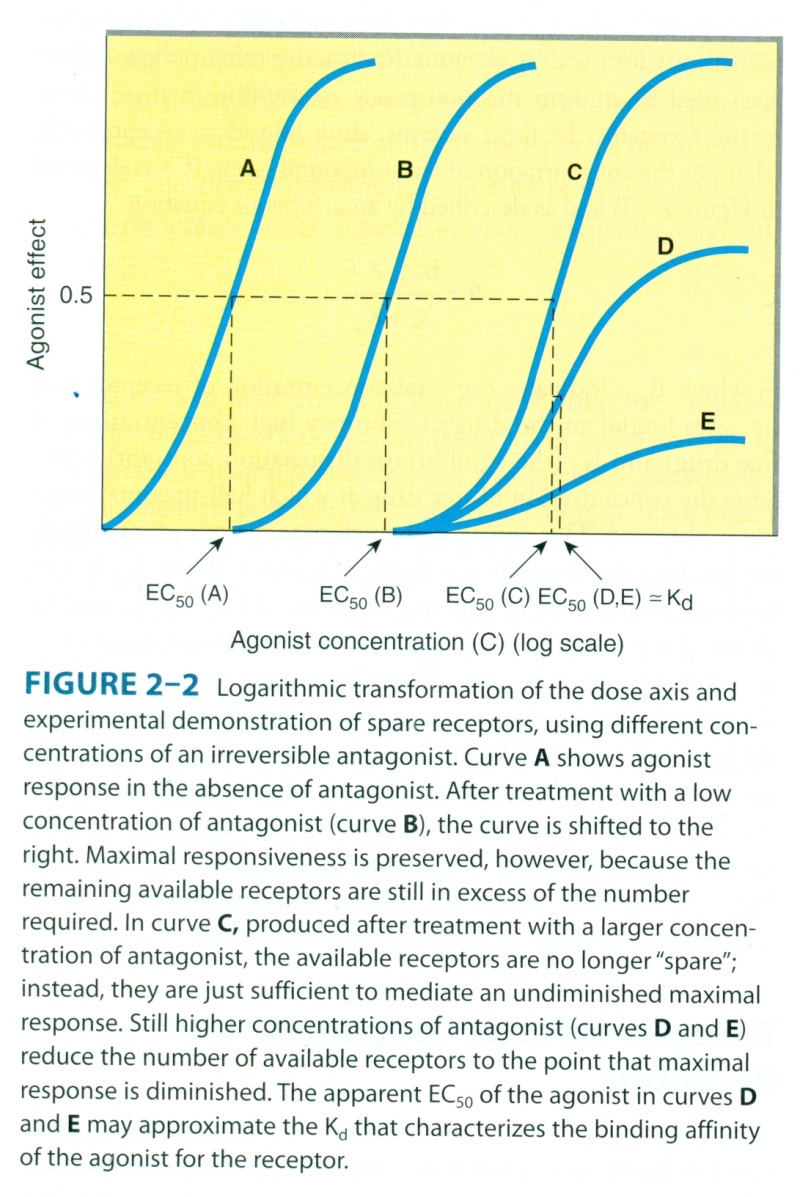 Katzung&Trevor Basic and Clinical Pharmacology, 13th edition
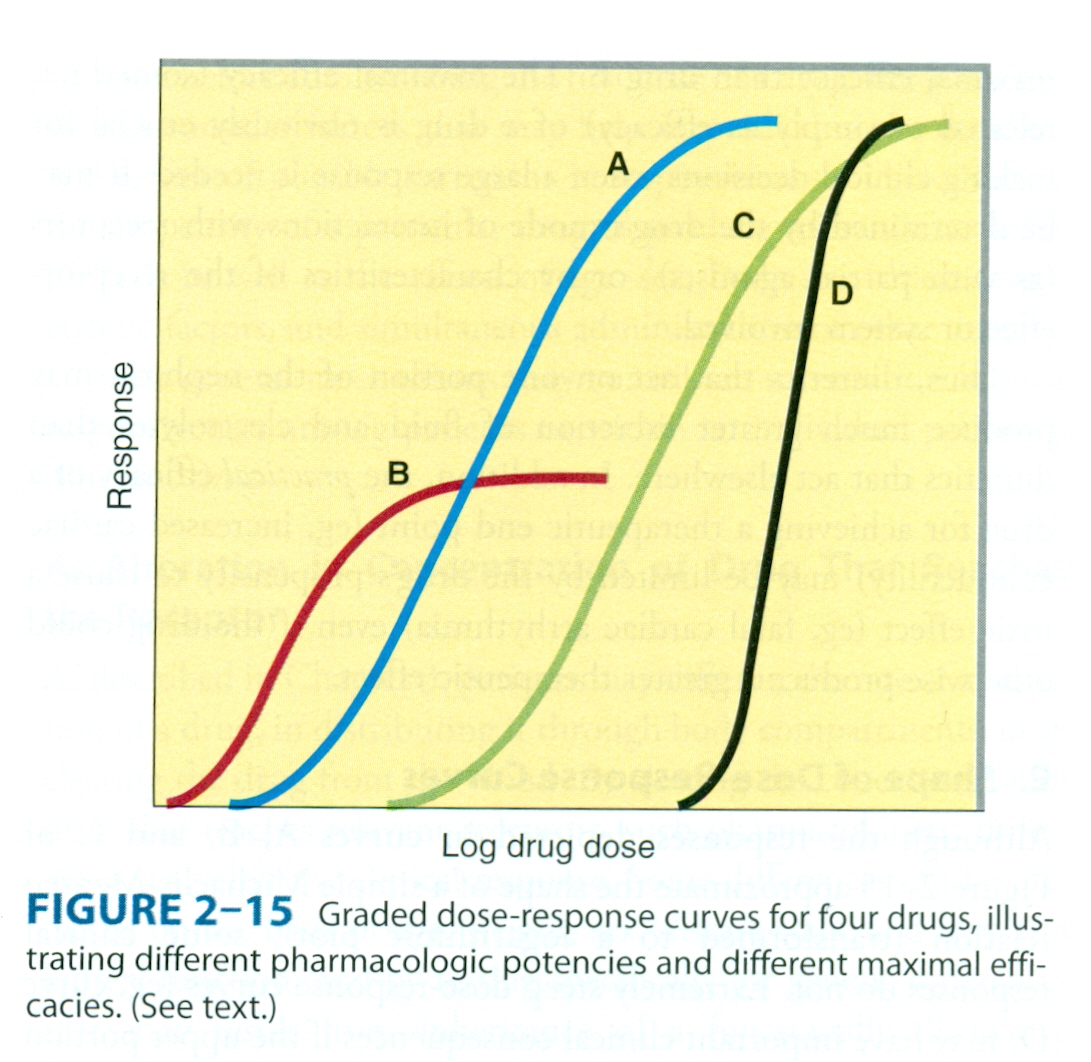 Katzung&Trevor Basic and Clinical Pharmacology, 13th edition
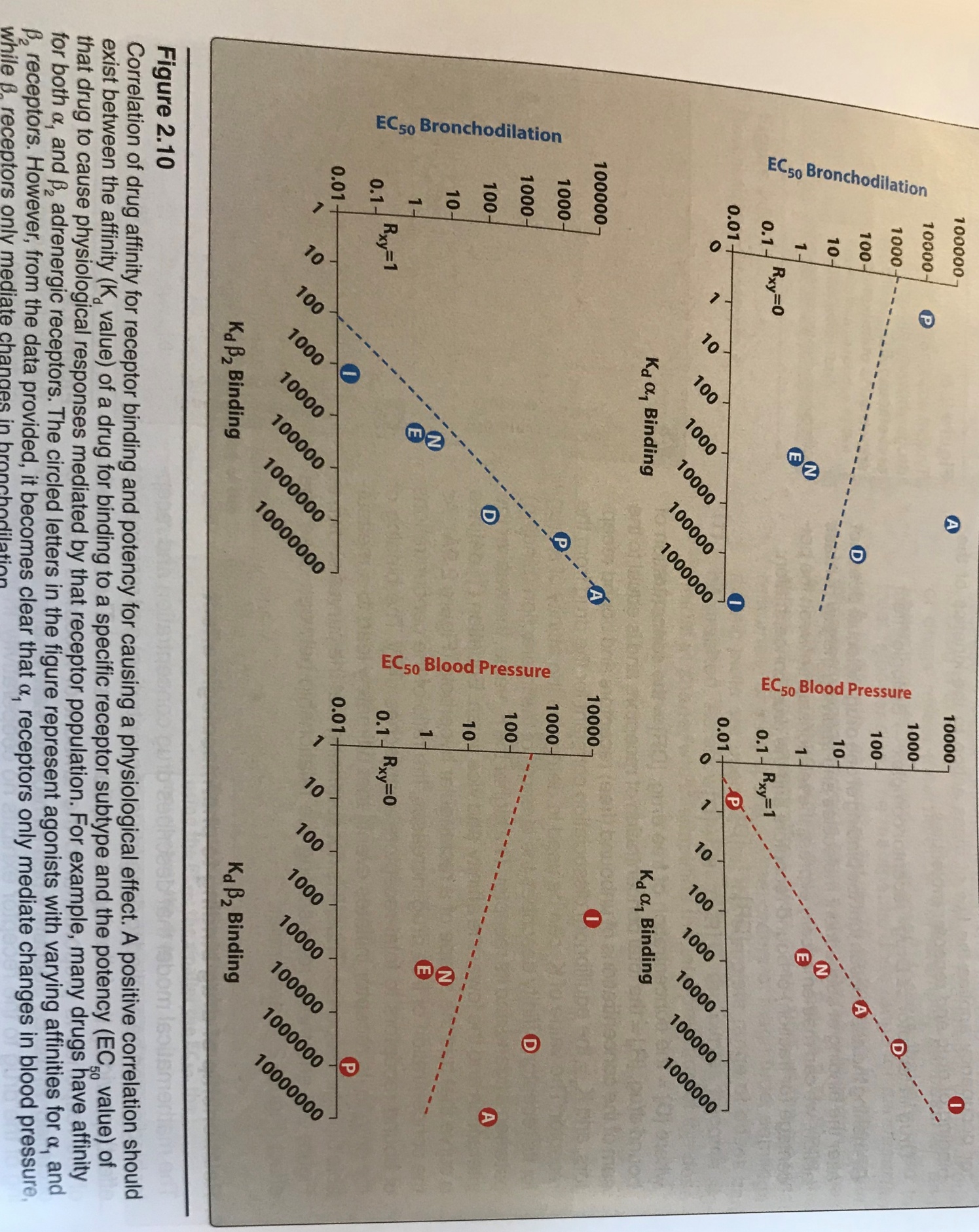 Lippincott Illustration Reviews Pharmacology, 6th edition
Potens vs efikasite
Efikasite ilacın etkisini gösterir, etkisi fazla olan ilaç efikasitesi yüksek olan ilaçtır
Potens etki için gereken ilaç dozuna işarete eder, daha az dozla etki gösteren ilaç daha potenttir
Terapötik pencere
MEK ve MTK arasında kalan ilaç plazma konsantrasyonu
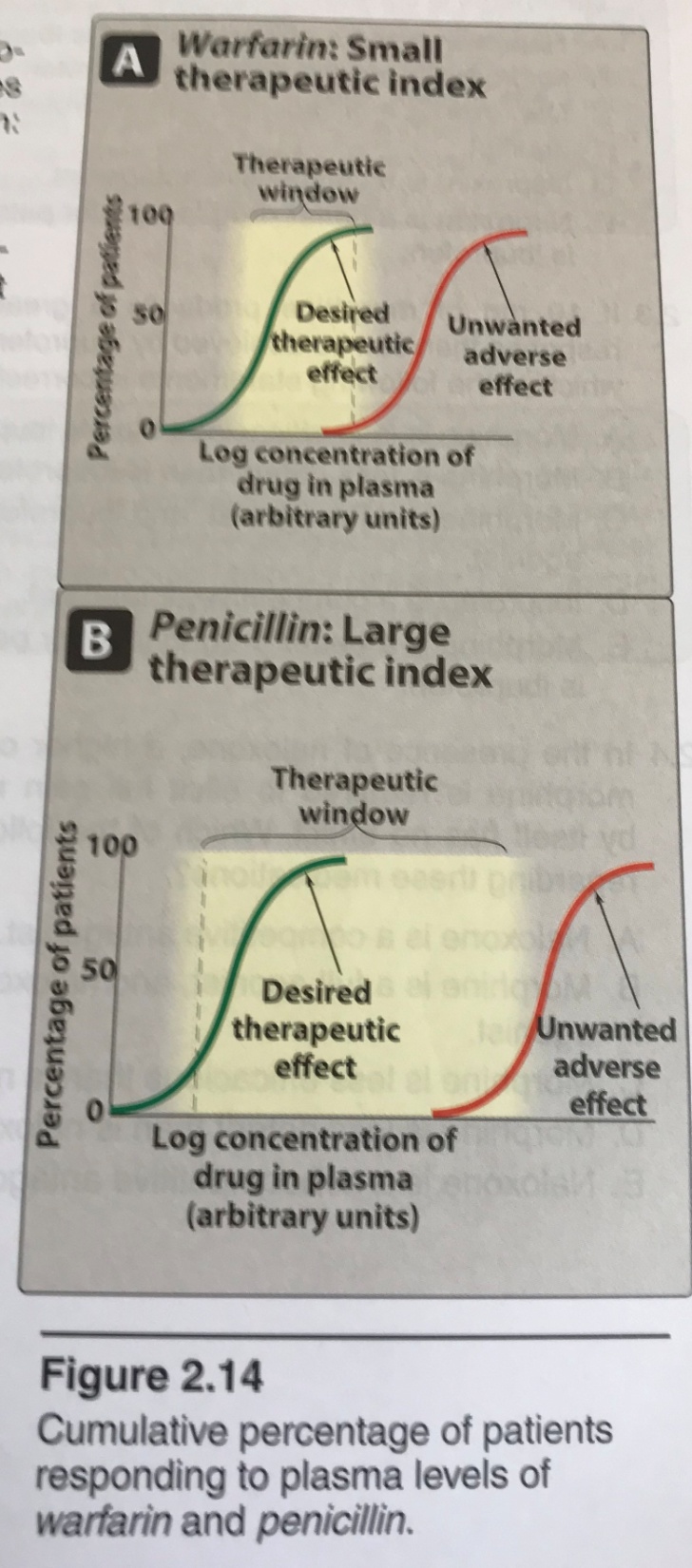 Therapeutic index
Therapeutic Index:        LD50/ED50



Therapeutic Index:      TD50/ED50
Lippincott Illustration Reviews Pharmacology, 6th edition
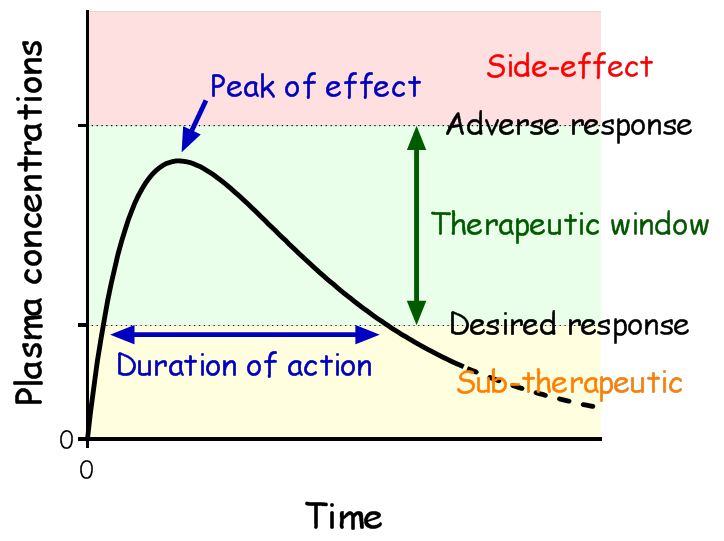 https://medimoon.com/2014/12/therapeutic-window-and-therapeutic-index/?__cf_chl_jschl_tk__=b64fd332f461472fed2faf8698915d26d8cf8c61-1601643189-0-AaDhxsSO7LNirelB1DKMXxrDuqPAWC7tLfUOyvW_JZ5cTkTjguElisPgLSIgcMJ1FbW7iAxO-Zyi5aX6ms7t0_9y7DyAKeMc8IRik7gv6UK8JR8jpol2Q5FB6zXJzbo5jg3CZAeRwqKVmvVpi0KnWKdq42ONgV2MslIk0Dvtc6_3HCZkdT379bHuY8qU-vEijL1SCXr1rd_-4mrDHV4N0YrK4df9UltWQYvmVx51AQxaUCmlX5Fca5VOjwLnYB5n1_kSgvkqrhx0P4ibGVqzghY7rSLlalGyMxsFvvMRNHTERoYHONY-o6xlC5EnSd7YOmPYfwUZ9ErY7rGucI8eYBU
Reseptör
Etkin endojen maddeleri ya da onlara yapıca benzeyen ilaç moleküllerini yüksek afinite ile bağlayıp hücresel etkinin başlamasına aracılık eden moleküller
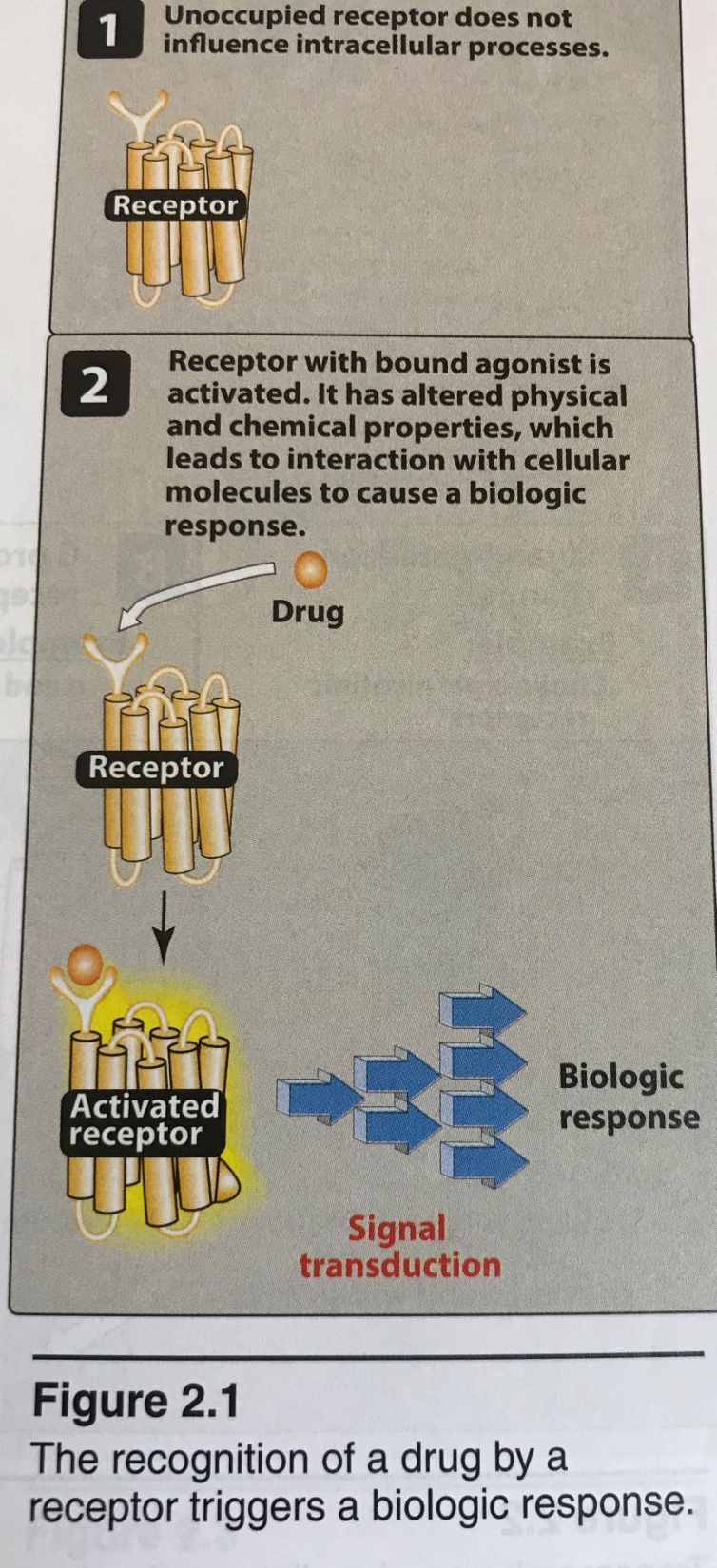 Lippincott Illustration Reviews Pharmacology, 6th edition
Reseptörler
İlaç dozu ile etki arasındaki kuantitatif ilişkiyi belirleyen reseptörlerdir
Reseptörler ilaç etkisinin selektifliğinden sorumludur
Reseptörler farmakolojik agonist ve antagonistlerin etkilerine aracılık ederler
Reseptörler
Regülatör proteinlerdir
Enzim olabilir (dihidrofolat enzimi, metotreksat)
Transport proteinleri olabilir (NKA pompası, digitaller )
Yapısal proteinler olabilir (tubulin, kolşisin)
Agonist:binds to receptor and activates it, it brings directly/indirectly an effect
Antagonist:binds to receptor, competes with and prevents binding by other molecules
Partial agonist:bind to the same receptor as full agonists and activates them, but does not evoke as great response (even with high concentrations). May act either as an agonist or antagonist
Inverse agonist: binds to receptor and reduces its constitutive activity
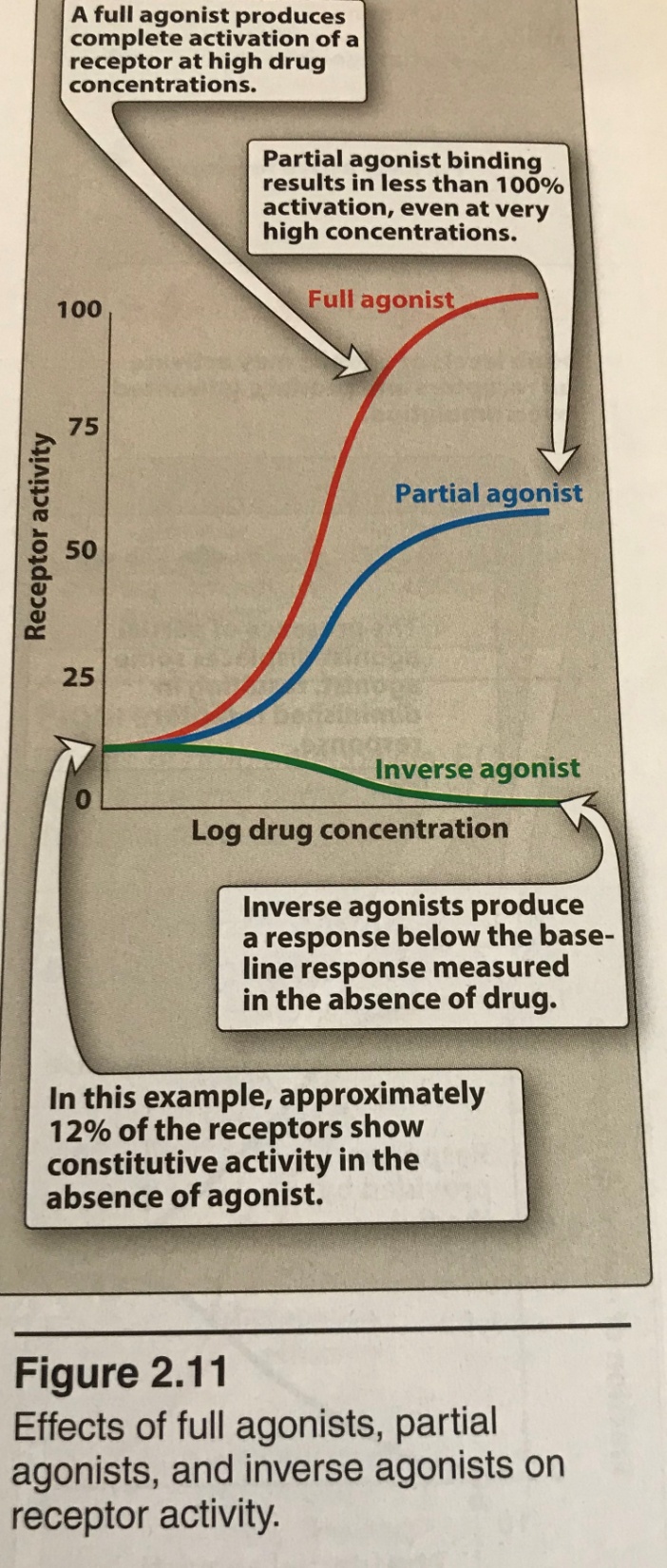 Lippincott Illustration Reviews Pharmacology, 6th edition
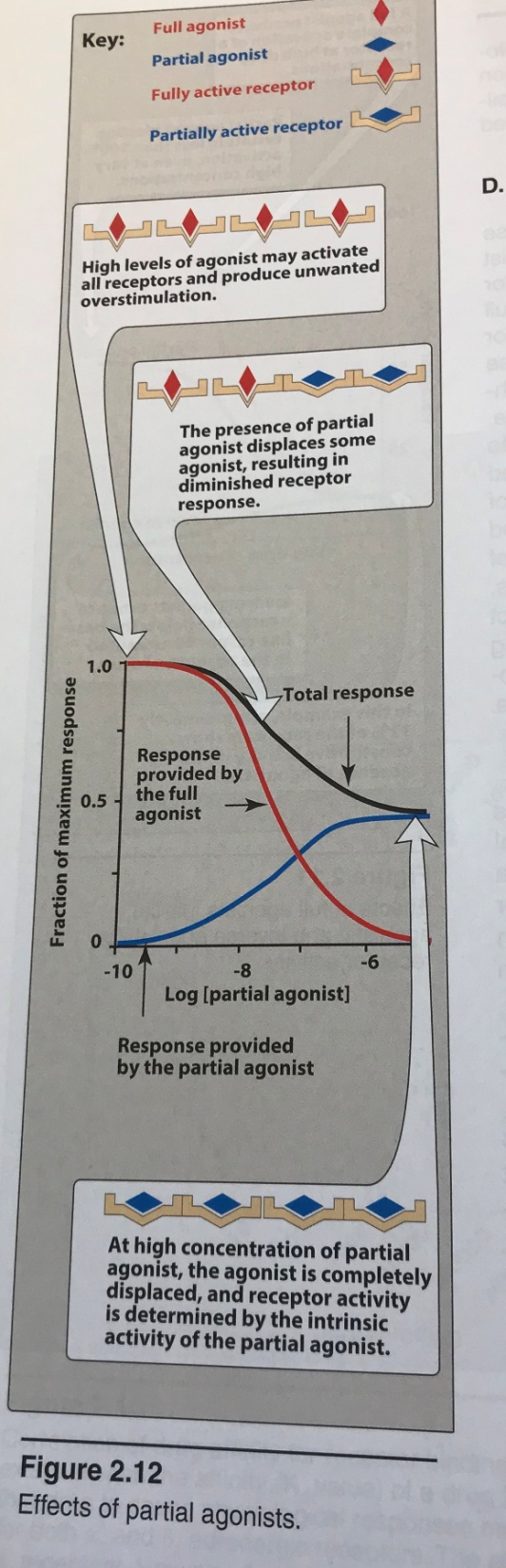 Lippincott Illustration Reviews Pharmacology, 6th edition
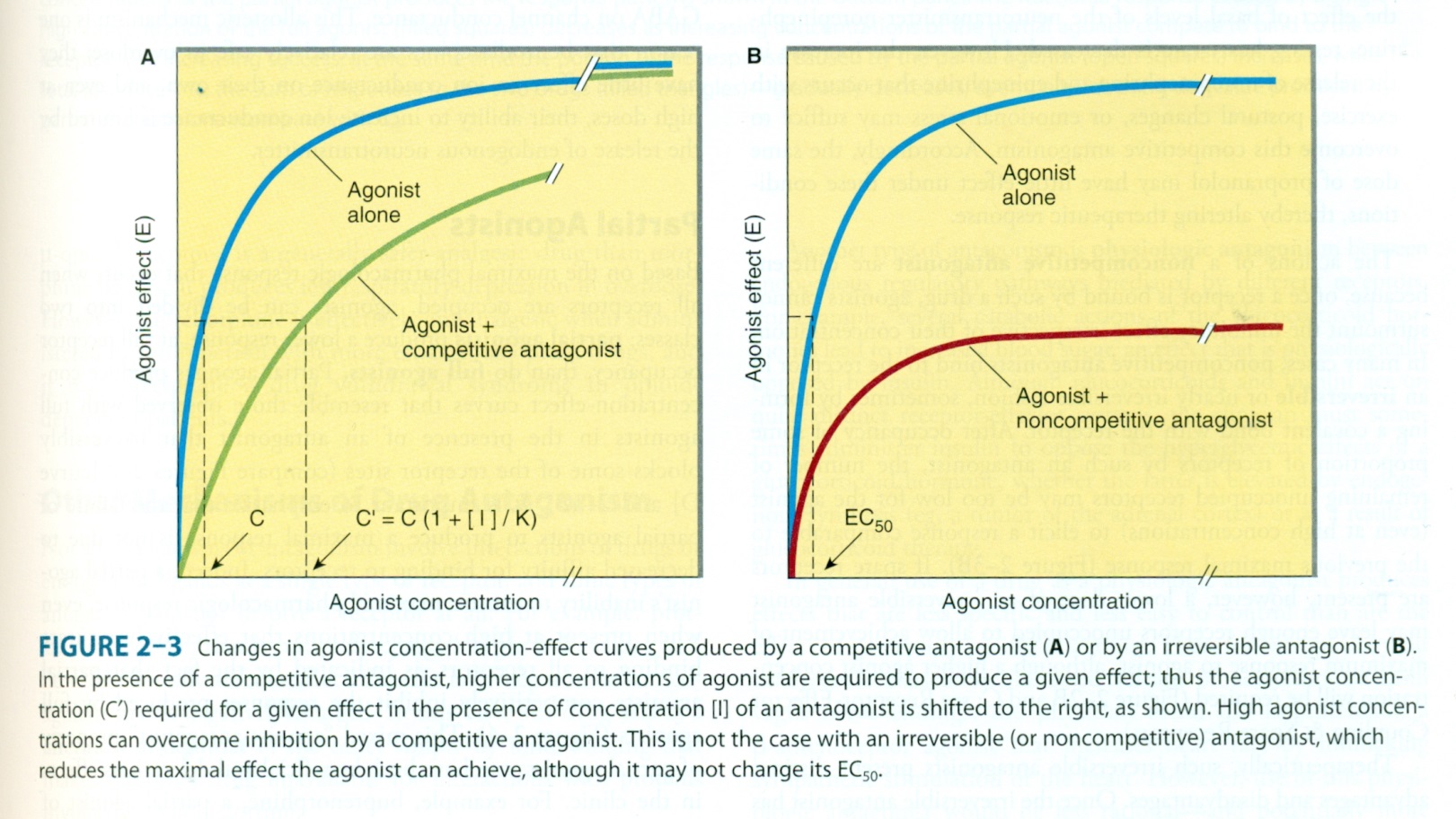 Katzung&Trevor Basic and Clinical Pharmacology, 13th edition
pA2
Belli bir dozdaki aynı işgal oranını elde etmek için gerekli agonist konsantrasyonunu ikiye katlayan antagonist konsantrasyonunun negatif logaritması
pA2=-log KB
Reseptörün ligand bağlaması
Seçicilik sınırsız değildir

İzoprenalin, beta AR yi bağlar
Yüksek dozda alfa AR yi de bağlar

Ligandlar kimyasal olarak benzemese de aynı reseptöre bağlanabilirler

Nonpeptid ligandlar da endojen peptidler kadar opioid reseptörlere bağlanır

İki madde birbirine çok benzese de reseptör onları ayırt edebilir

NA ve dopamin
Yedek reseptör
Bir dokuda yüksek etkililik gösteren bir agonistin maksimum etki oluşturan en düşük konsantrasyonu uygulandığı zaman dokuda işgal edilmeden kalan reseptörler
Reseptörün konstitüf etkinliği
GPCR’lar agonistle uyarılmadıklarında bile hücre içinde bir miktar sinyal oluşturabilirler
Bu etkinliği inhibe eden liganda invers agonist denir
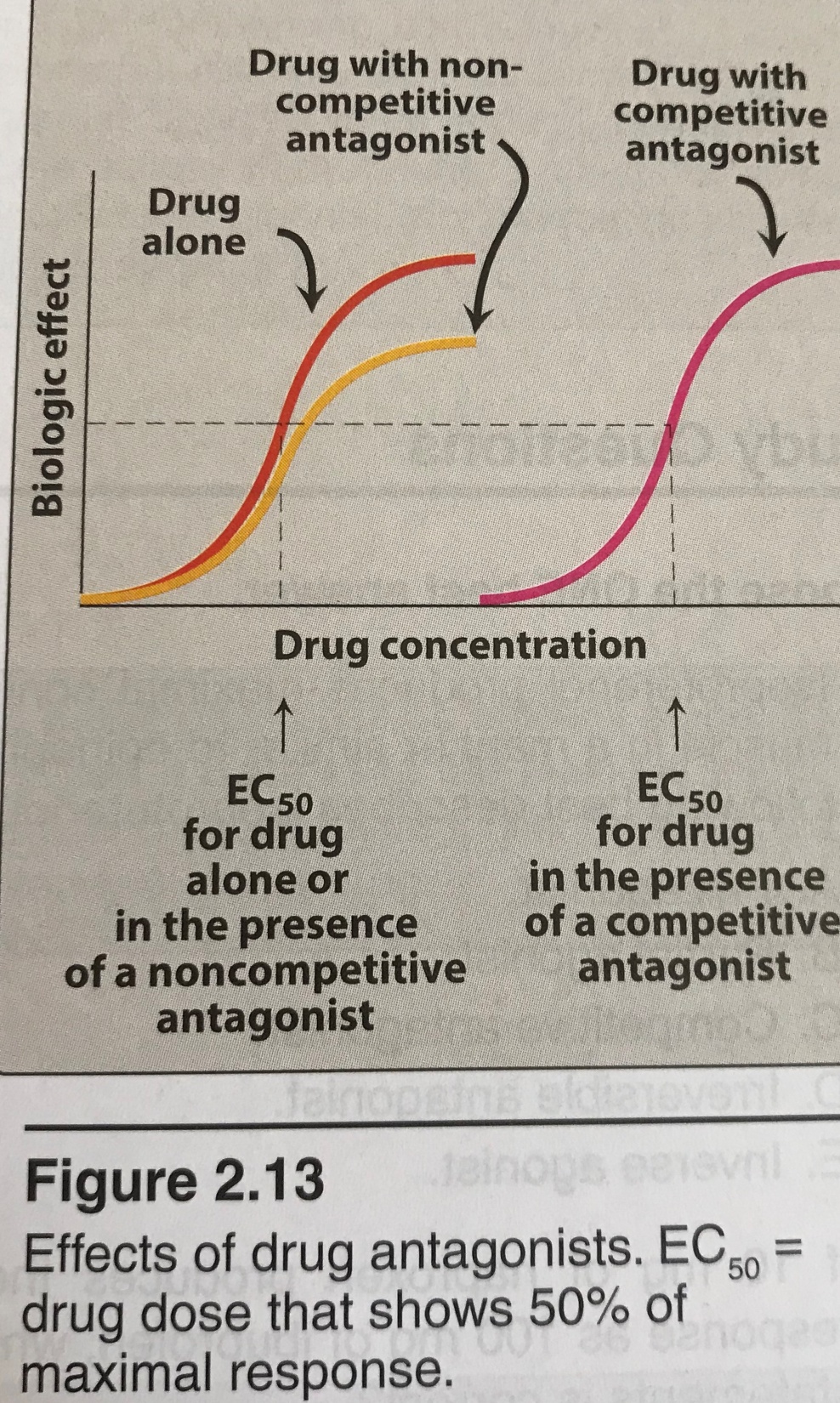 Lippincott Illustration Reviews Pharmacology, 6th edition
Noncompetetive antagonism
Irreversible (covalent bounds)
When the dose of antagonist is increased, maximal response of antagonist will decrease
In the presence of high doses of antagonist, no effect of agonist could be seen
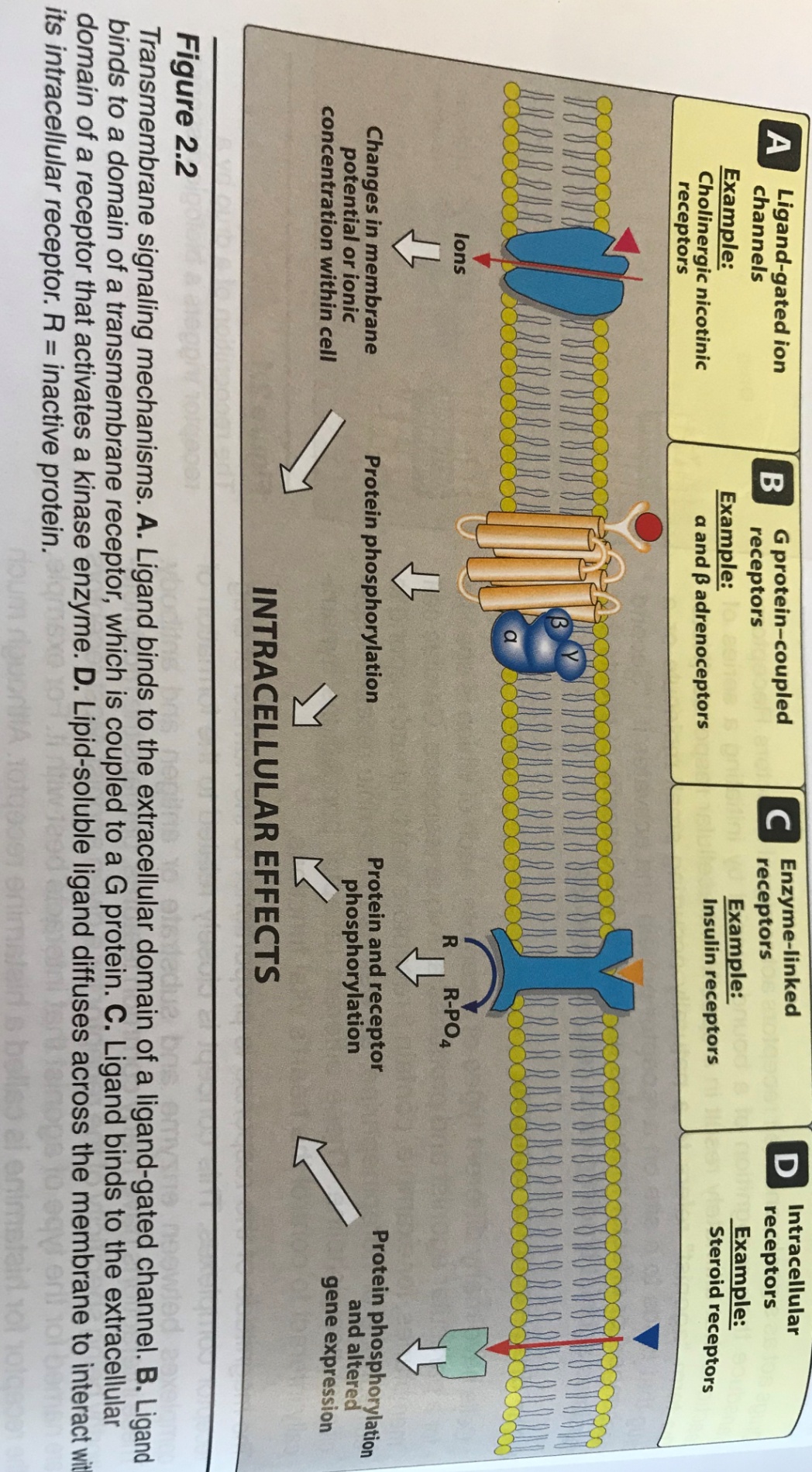 Lippincott Illustration Reviews Pharmacology, 6th edition
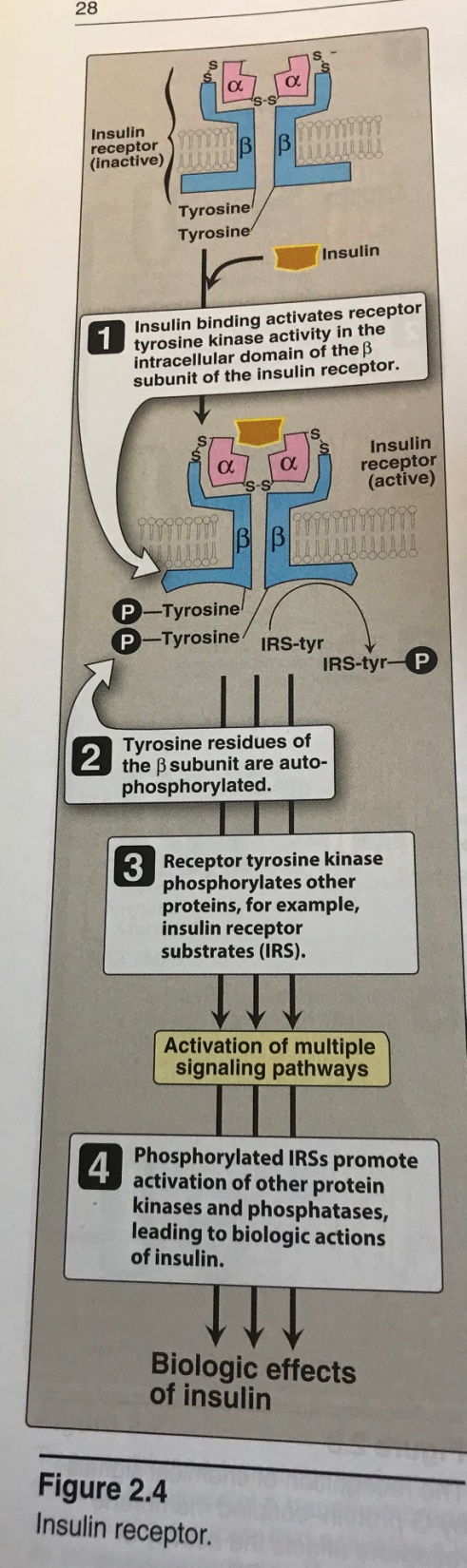 Lippincott Illustration Reviews Pharmacology, 6th edition
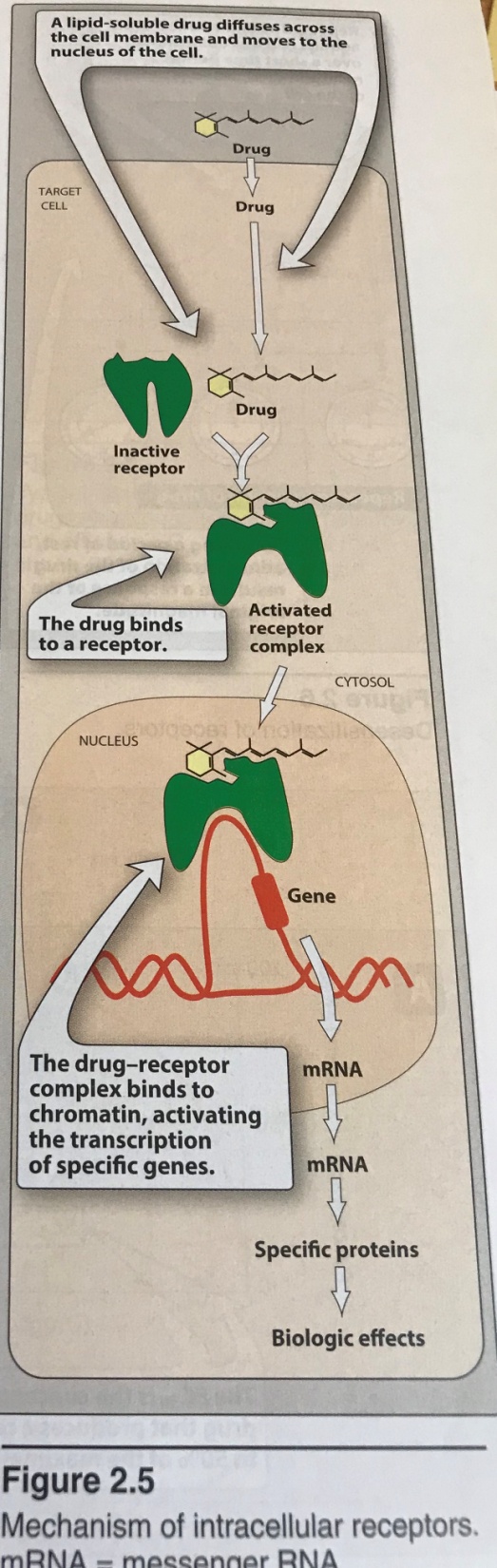 Lippincott Illustration Reviews Pharmacology, 6th edition
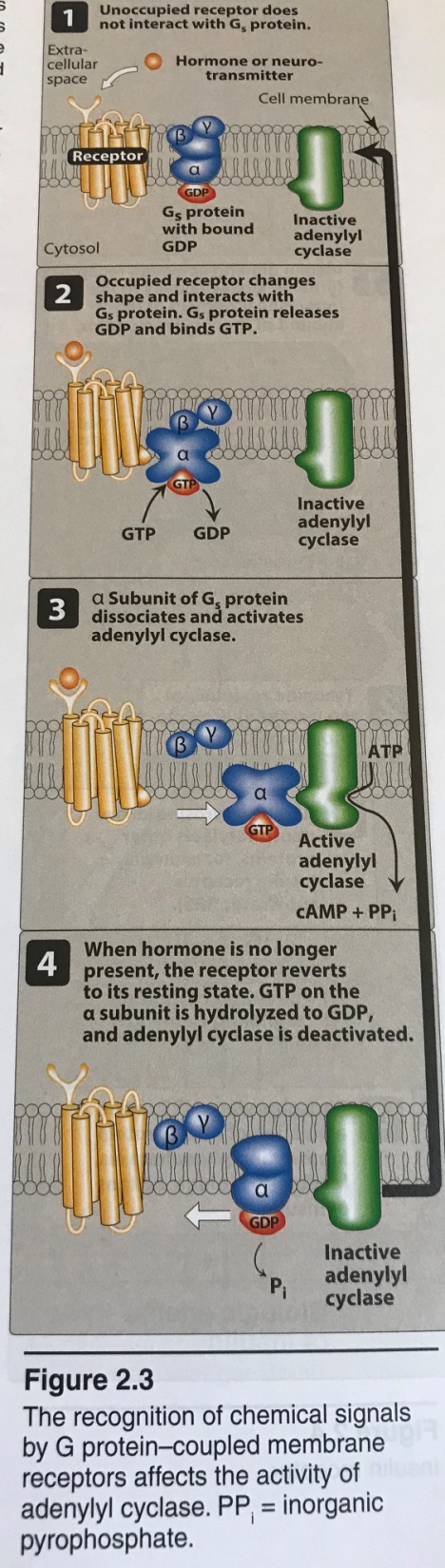 Lippincott Illustration Reviews Pharmacology, 6th edition
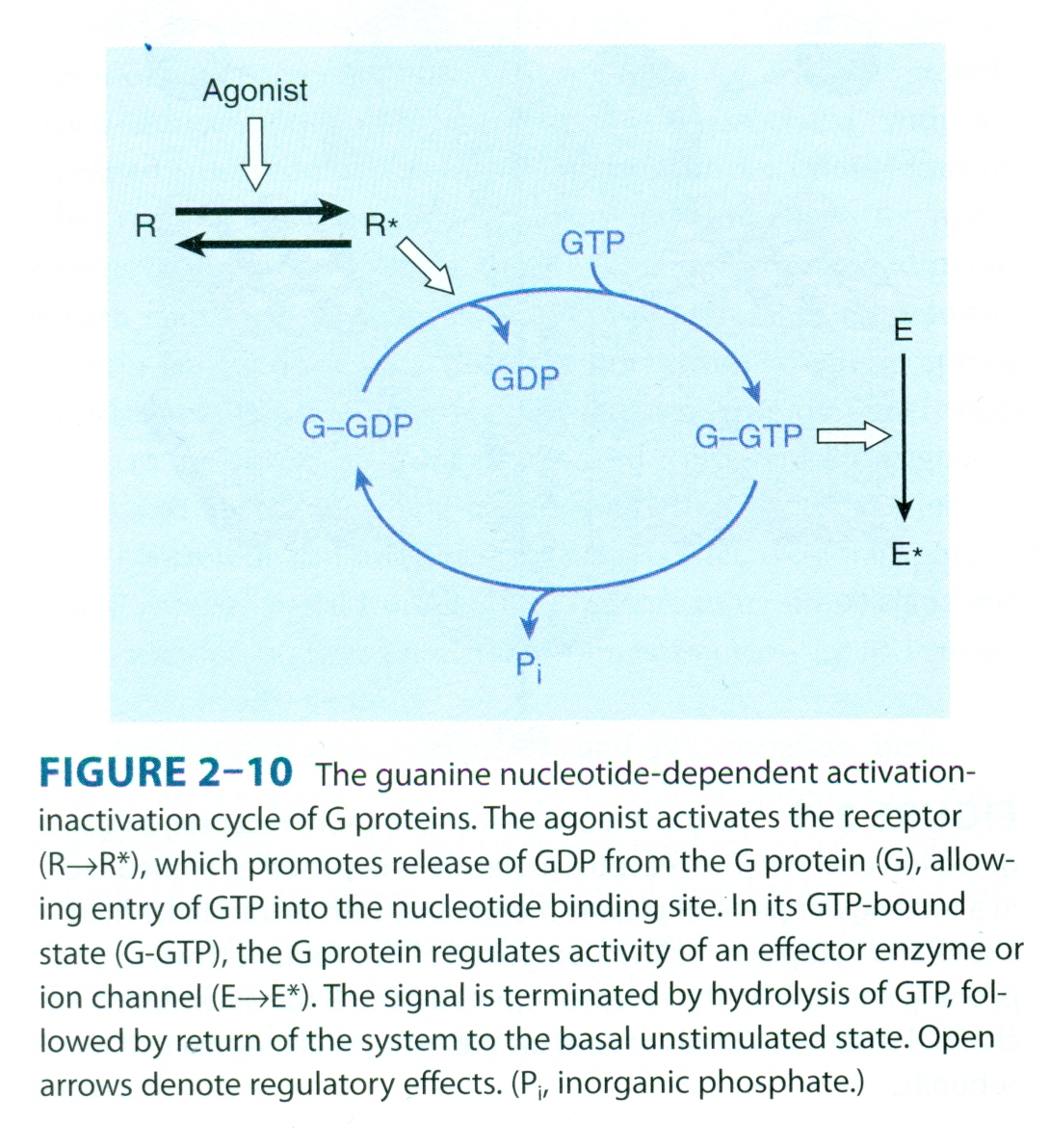 Katzung&Trevor Basic and Clinical Pharmacology, 13th edition
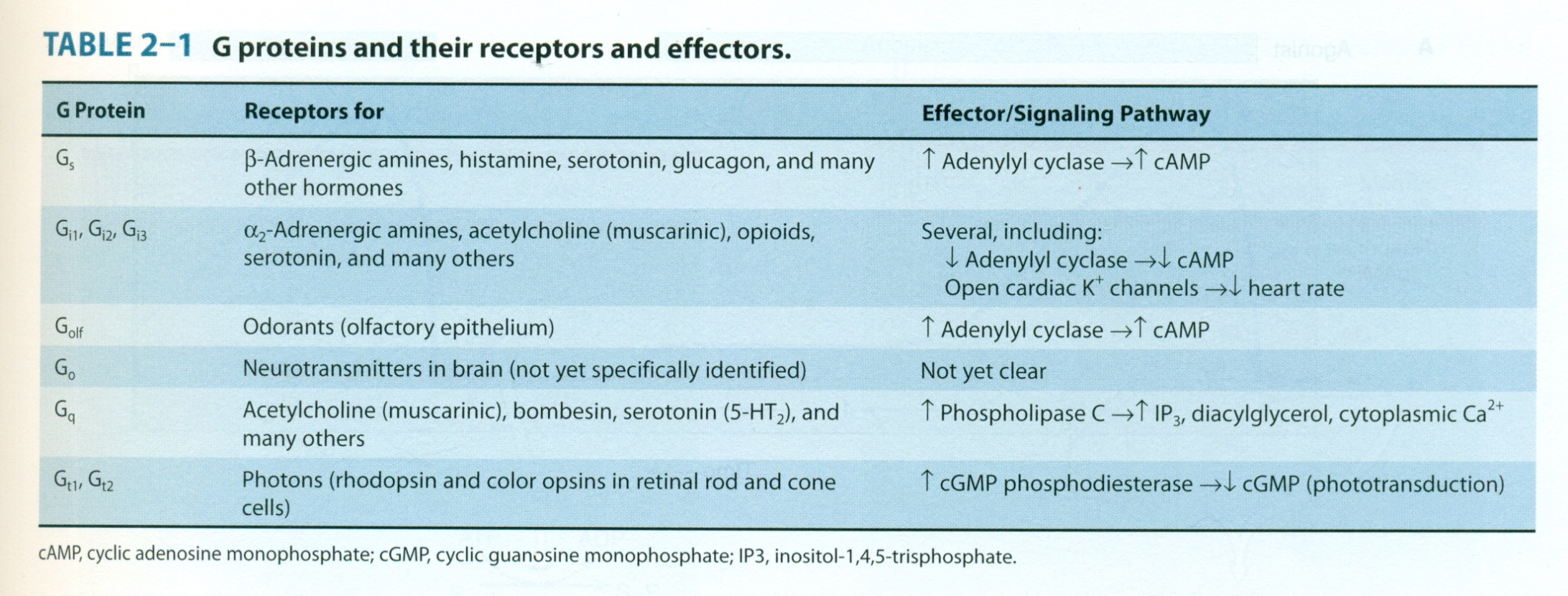 Katzung&Trevor Basic and Clinical Pharmacology, 13th edition
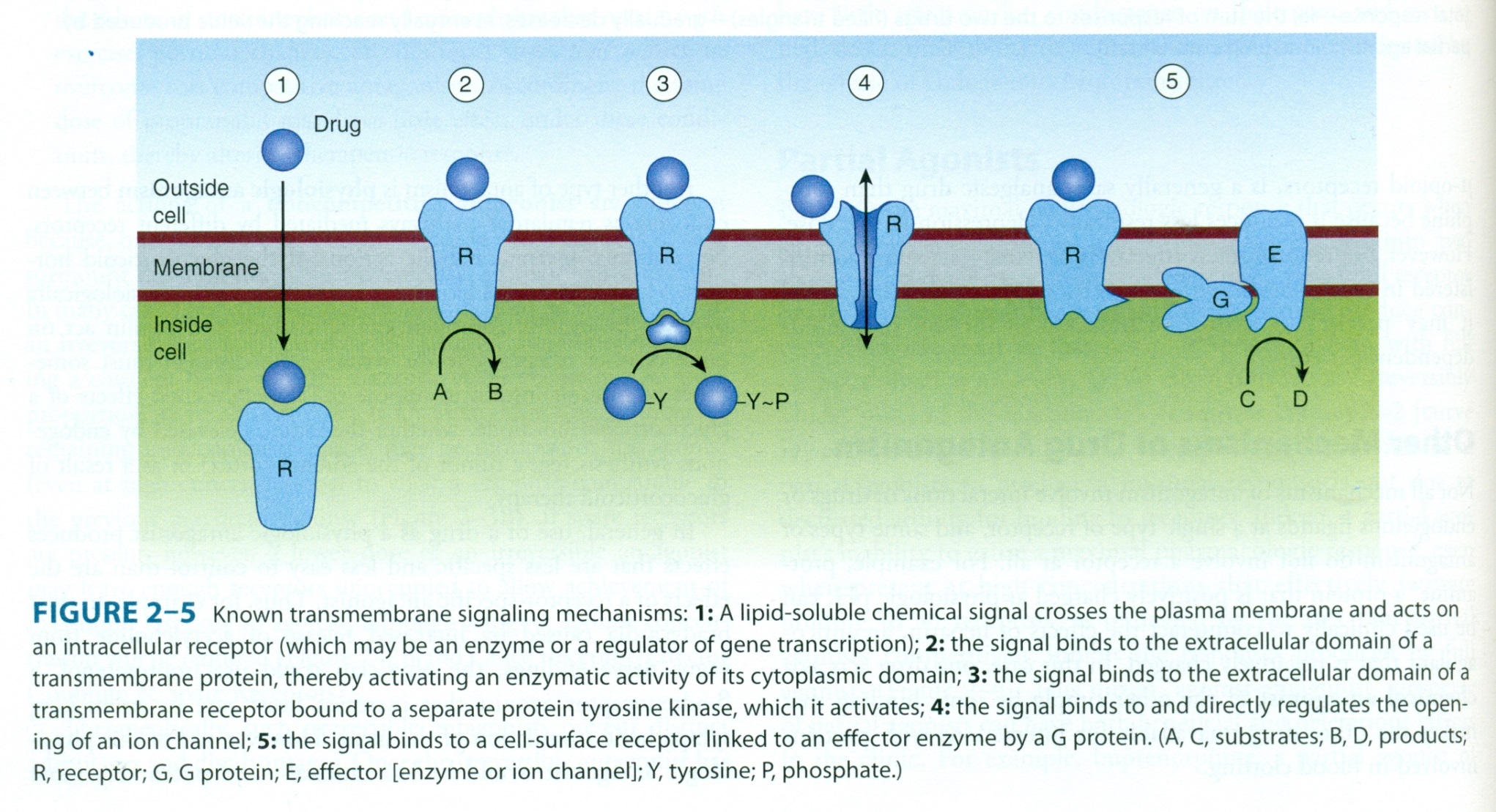 Katzung&Trevor Basic and Clinical Pharmacology, 13th edition
Katzung&Trevor Basic and Clinical Pharmacology, 13th edition
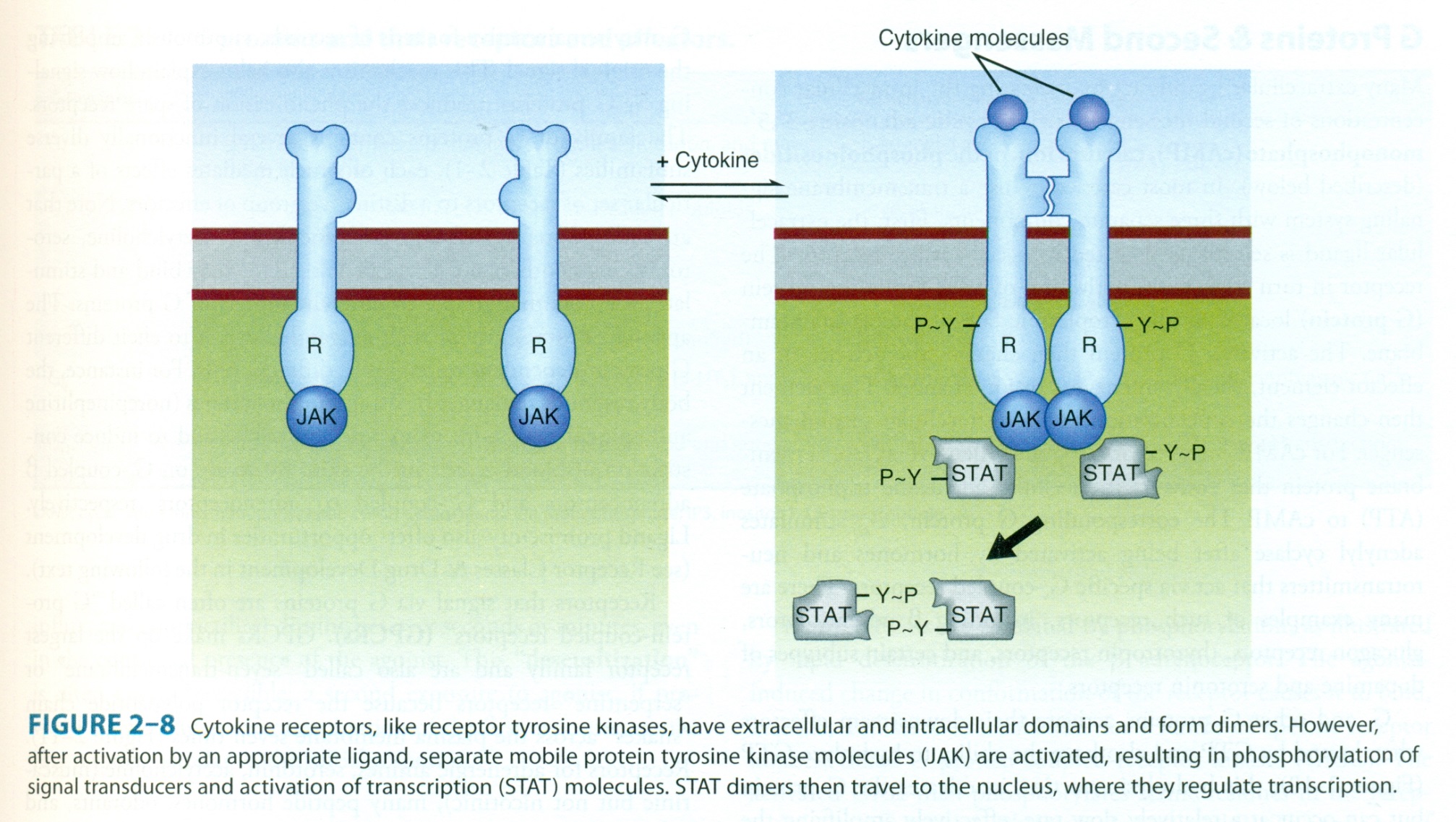 Katzung&Trevor Basic and Clinical Pharmacology, 13th edition
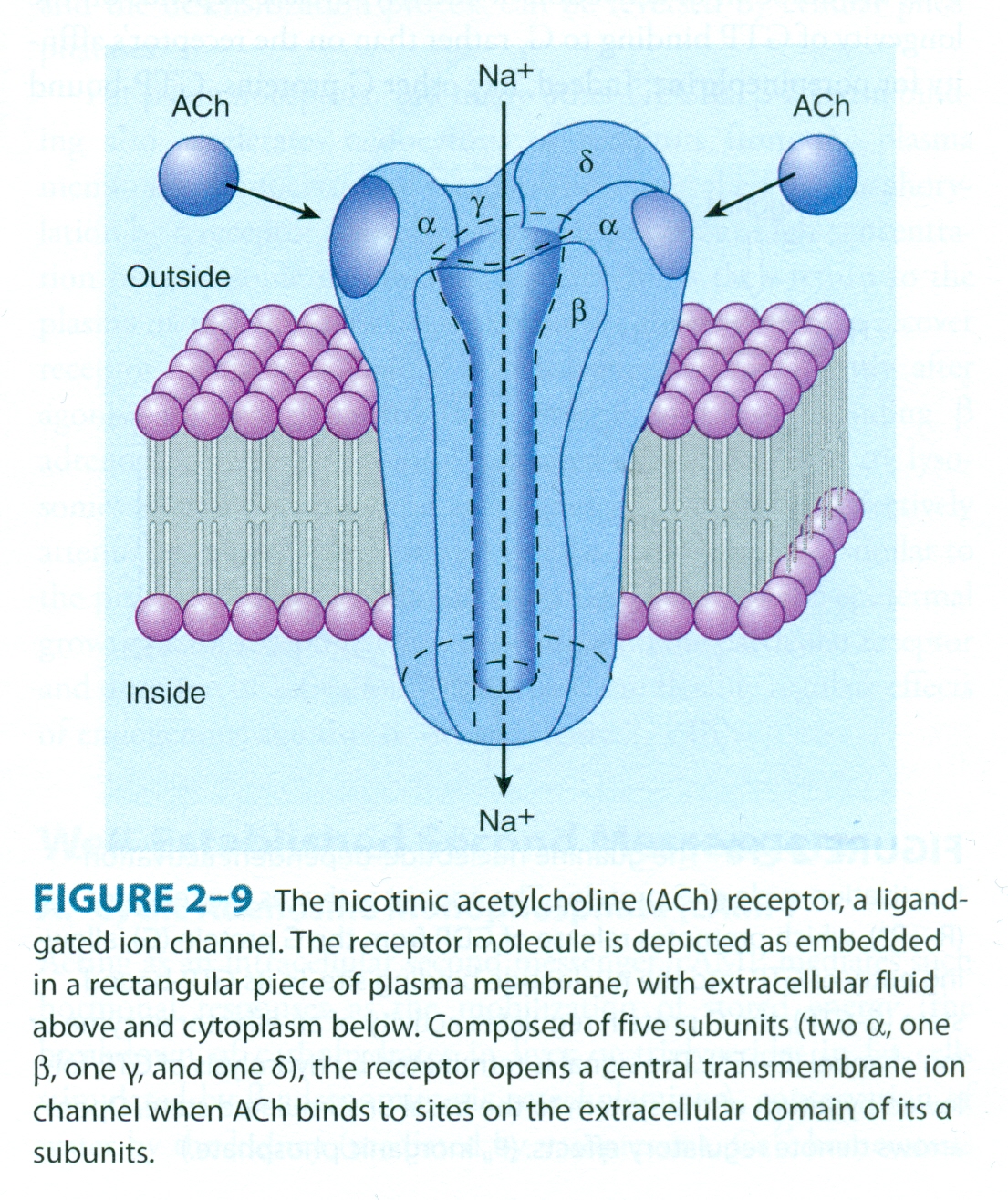 Katzung&Trevor Basic and Clinical Pharmacology, 13th edition
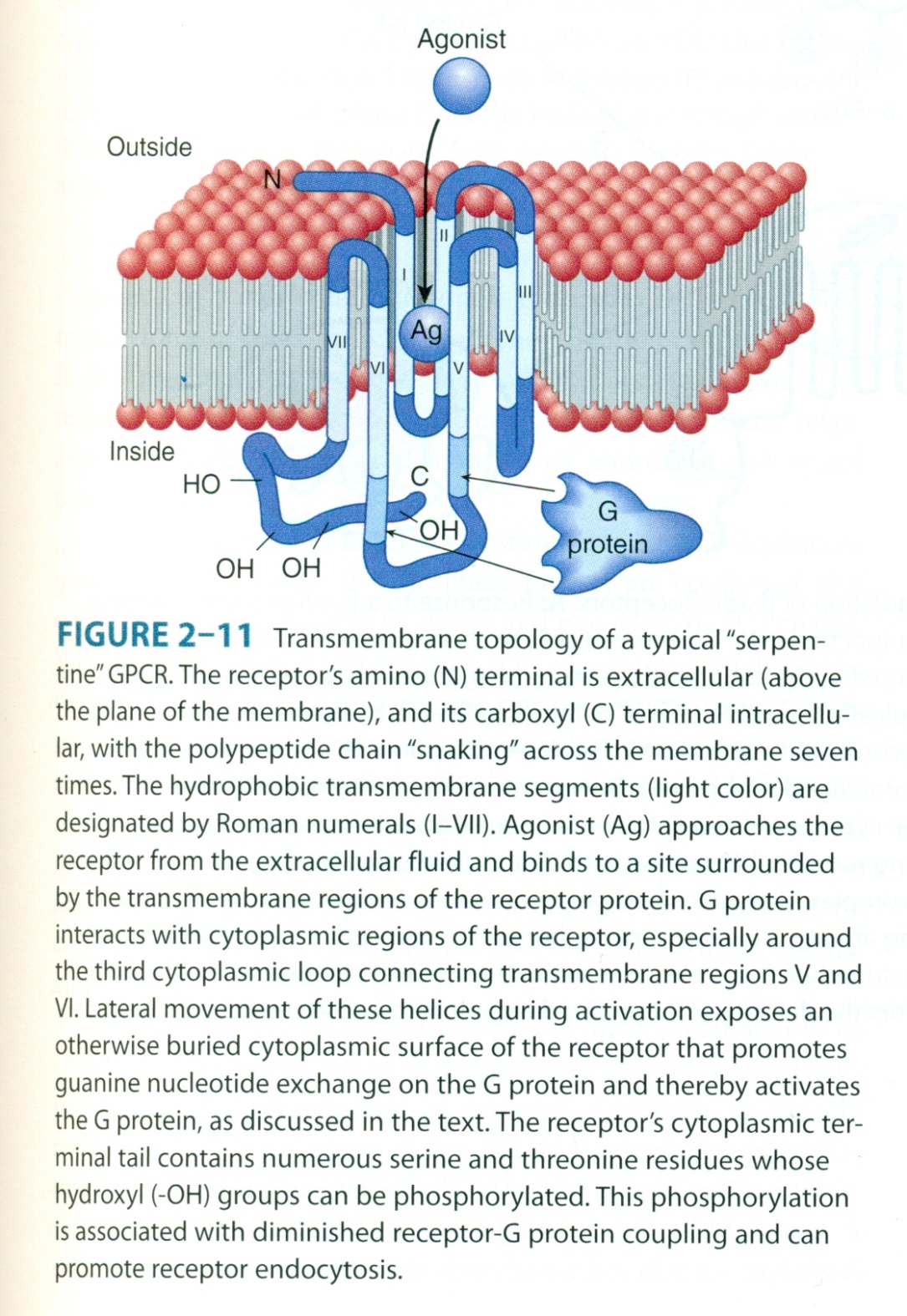 Katzung&Trevor Basic and Clinical Pharmacology, 13th edition
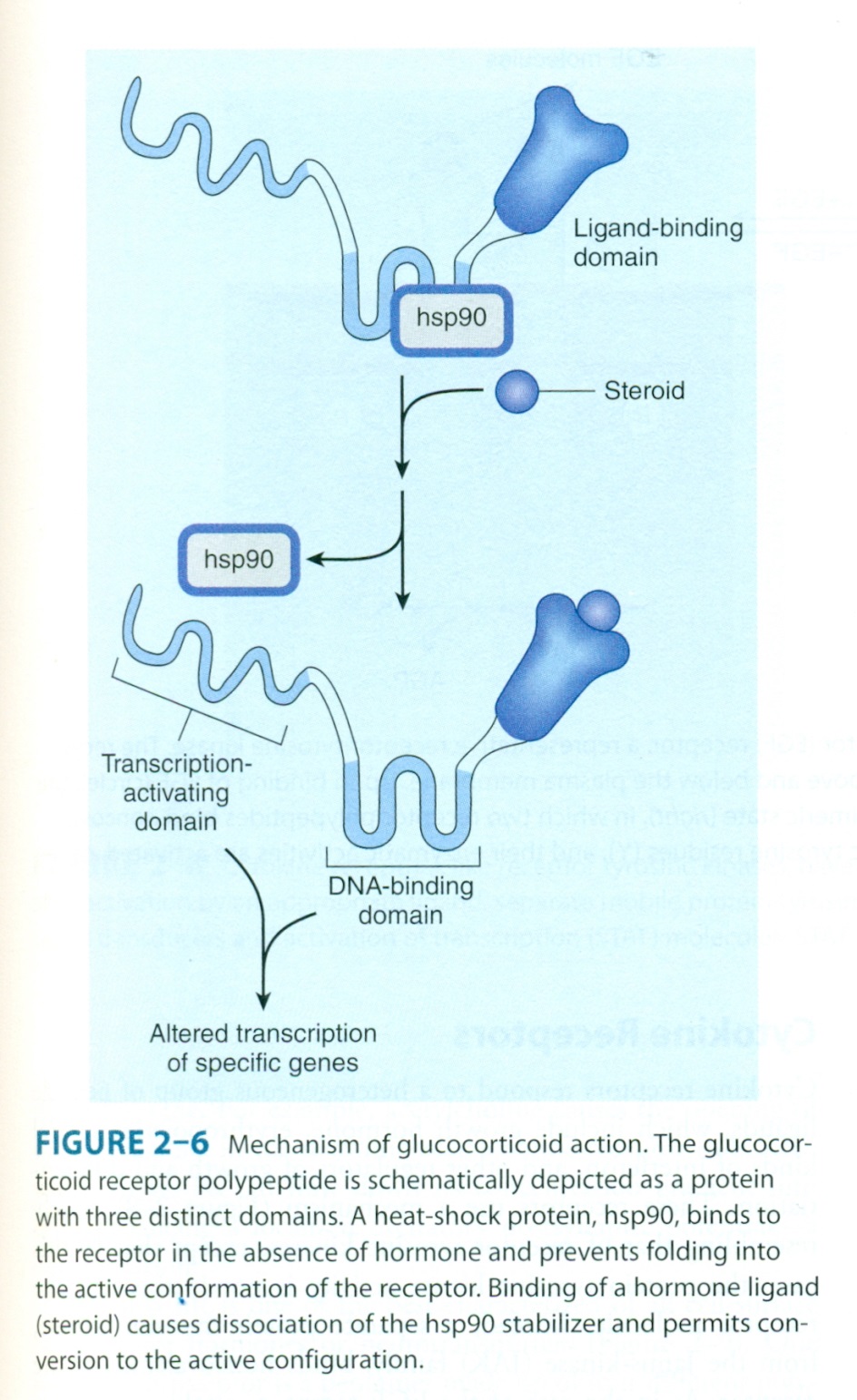 Katzung&Trevor Basic and Clinical Pharmacology, 13th edition
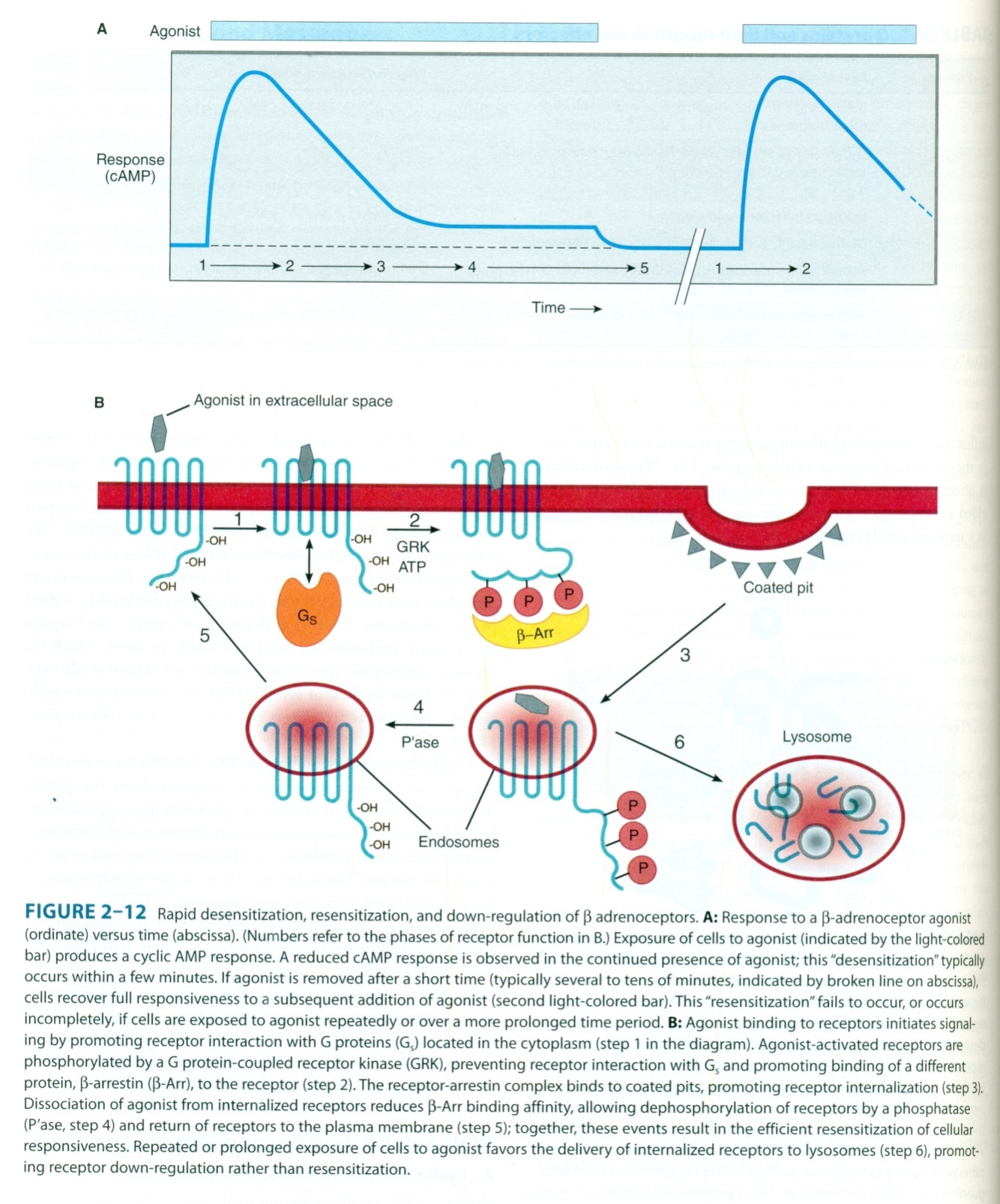 Katzung&Trevor Basic and Clinical Pharmacology, 13th edition
Katzung&Trevor Basic and Clinical Pharmacology, 13th edition
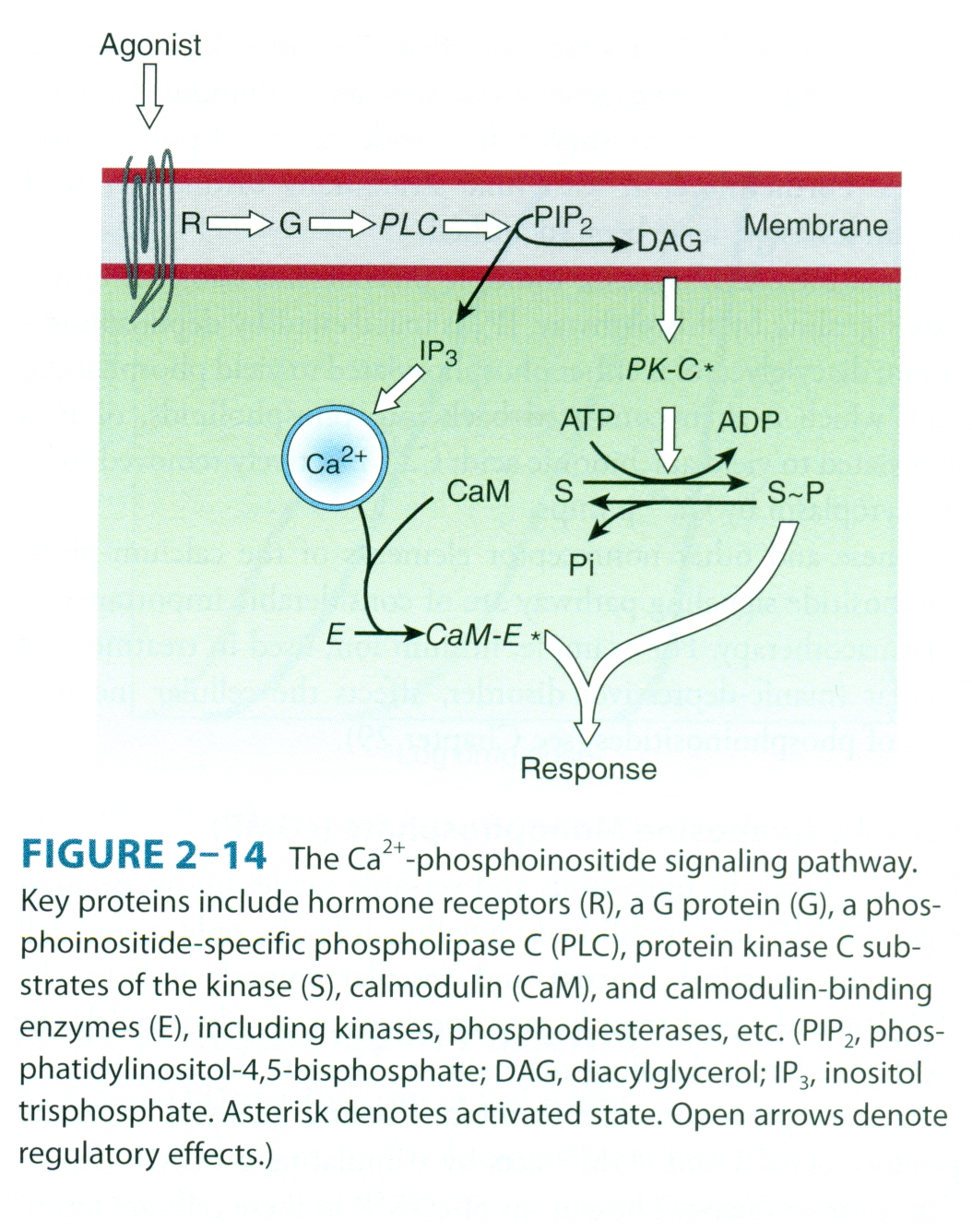 Katzung&Trevor Basic and Clinical Pharmacology, 13th edition